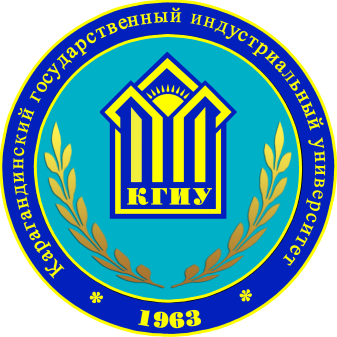 Министерство образования и науки  РК
Карагандинский государственный индустриальный университет
       Учебный центр по подготовке рабочих профессий
Материально-техническая база                            учебного центра по подготовке                               рабочих профессий
Темиртау,  2016
Слесарь по ремонту автомобилей
Автомобиль в разрезе
Узлы и детали  автомобильного двигателя
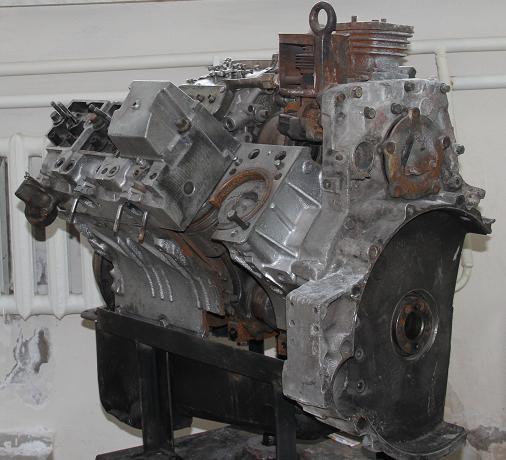 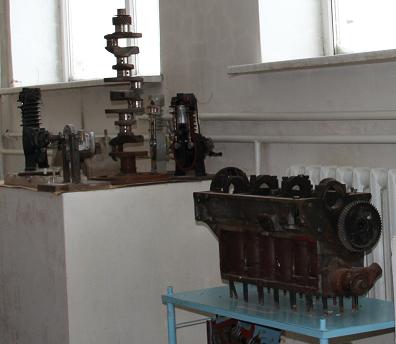 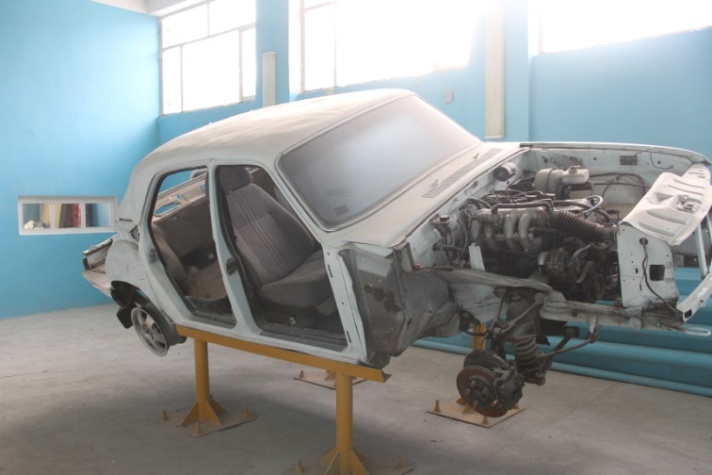 Стенд для изучения системы 
управления двигателем
Материалы для изучения устройств автомобиля
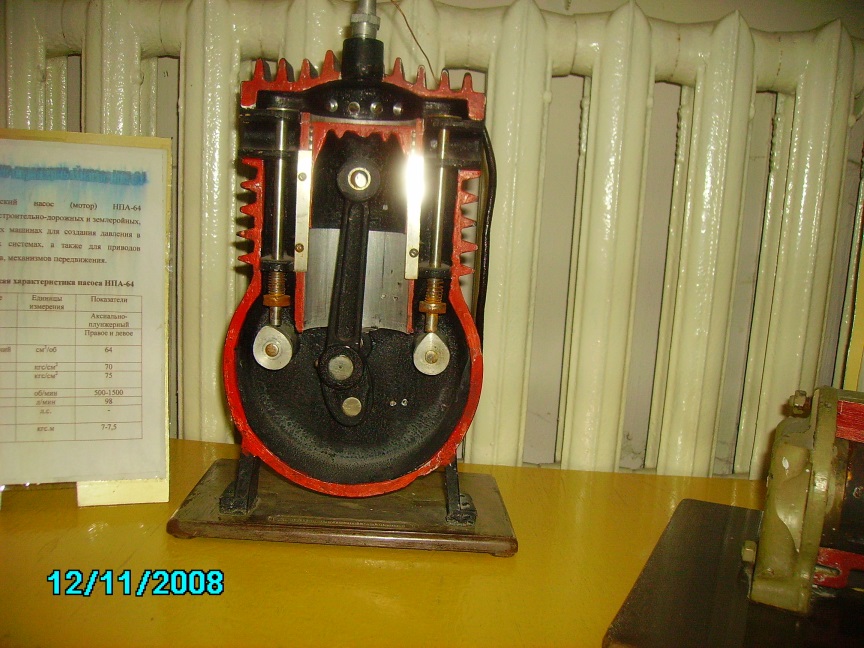 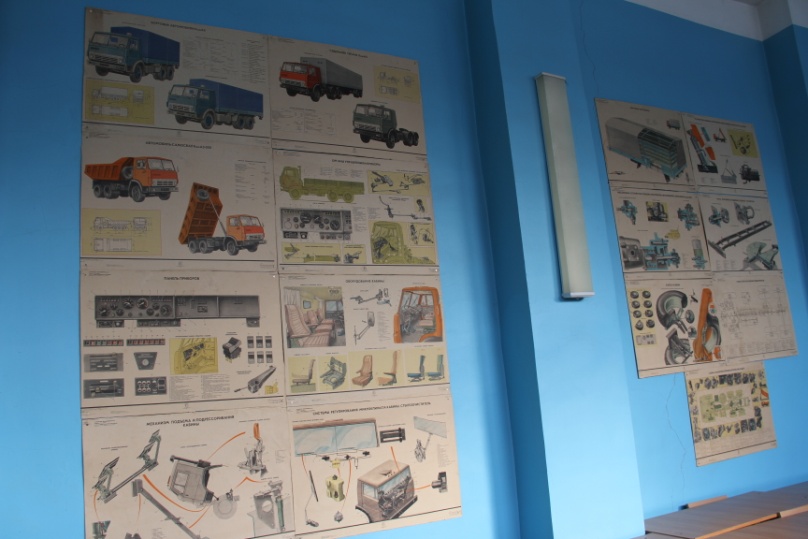 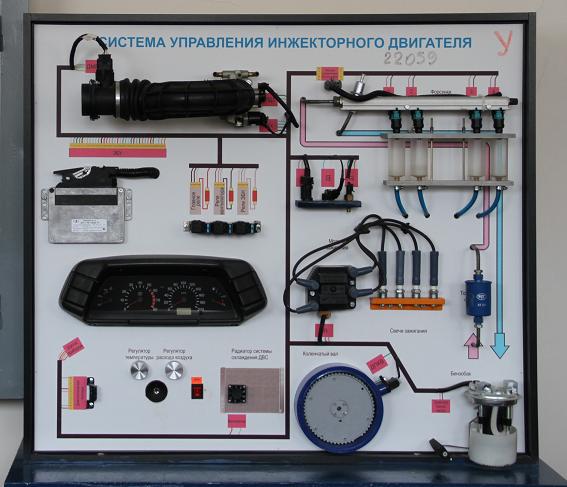 Токарь
Металлорежущие станки
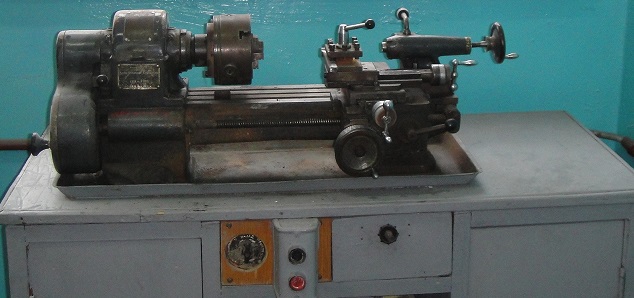 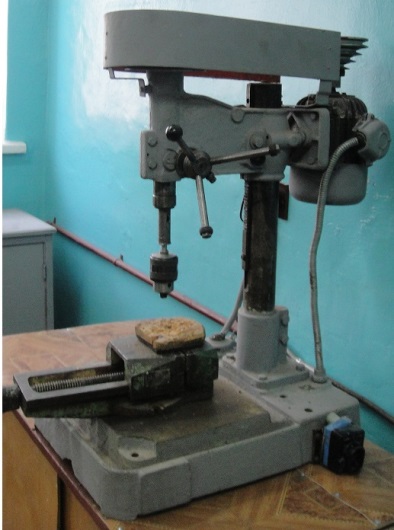 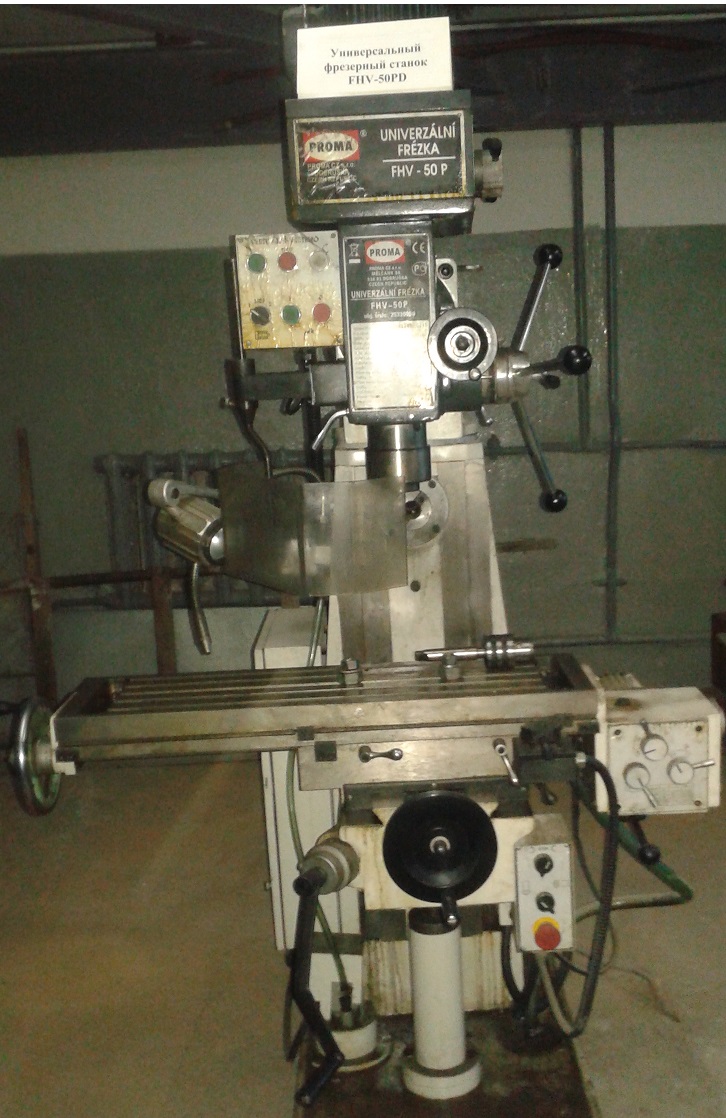 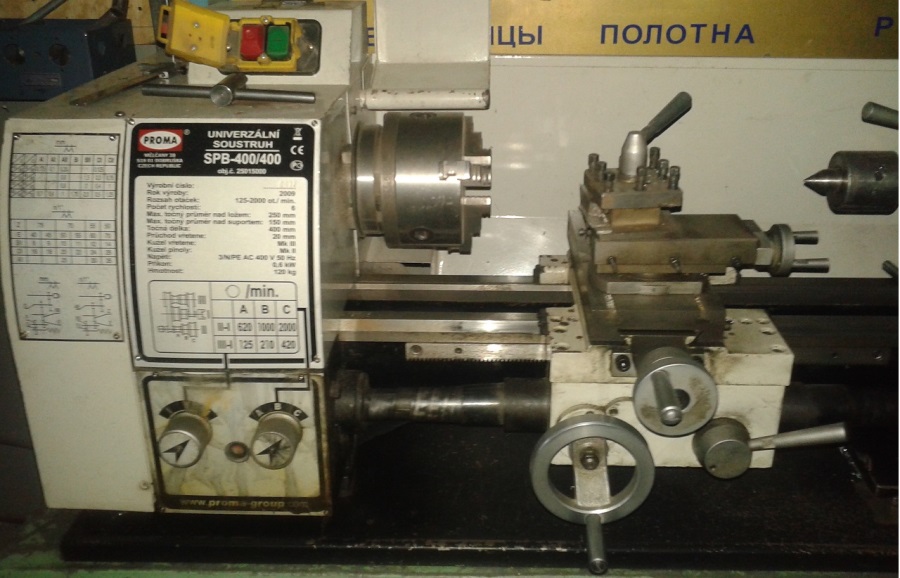 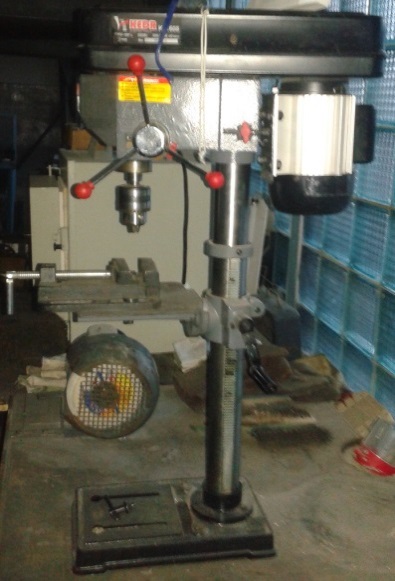 Слесарь-ремонтник
Механическое оборудование
Стенд гидропривода
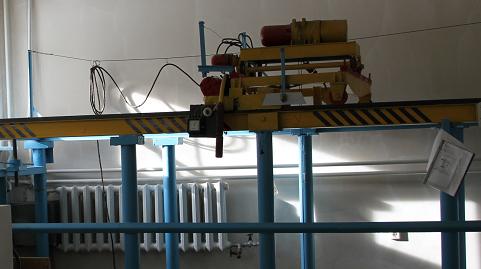 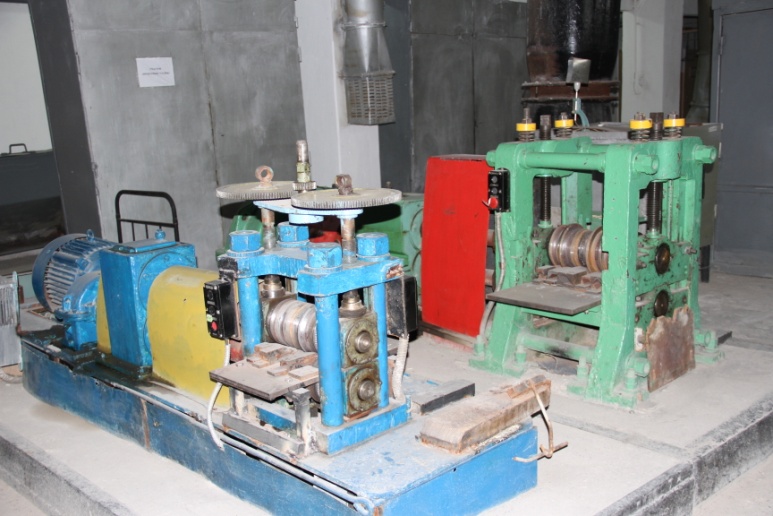 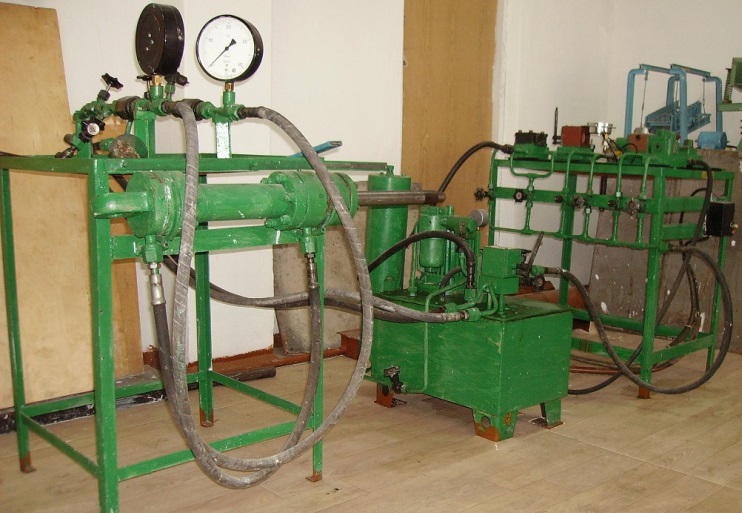 Рабочее место слесаря
Стенд маслостанции для смазки оборудования
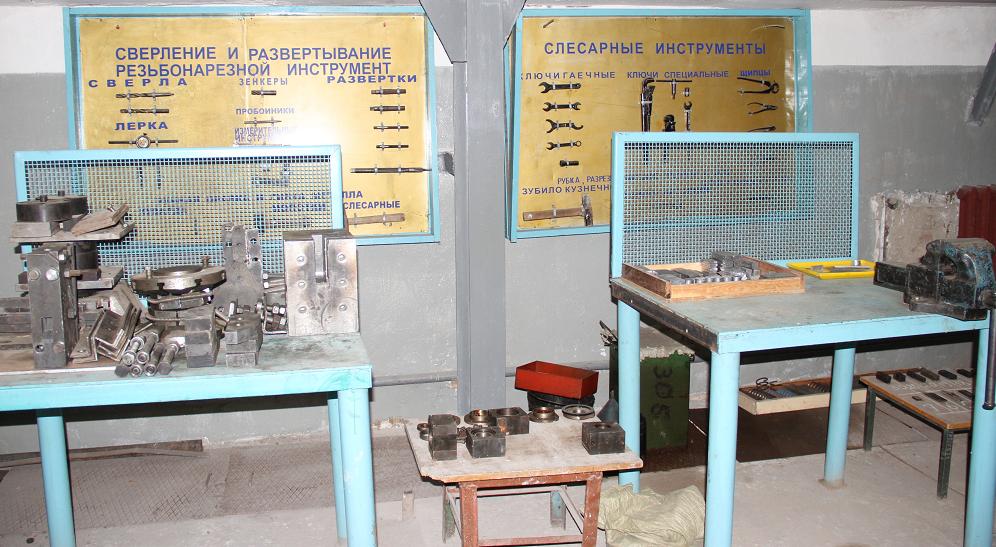 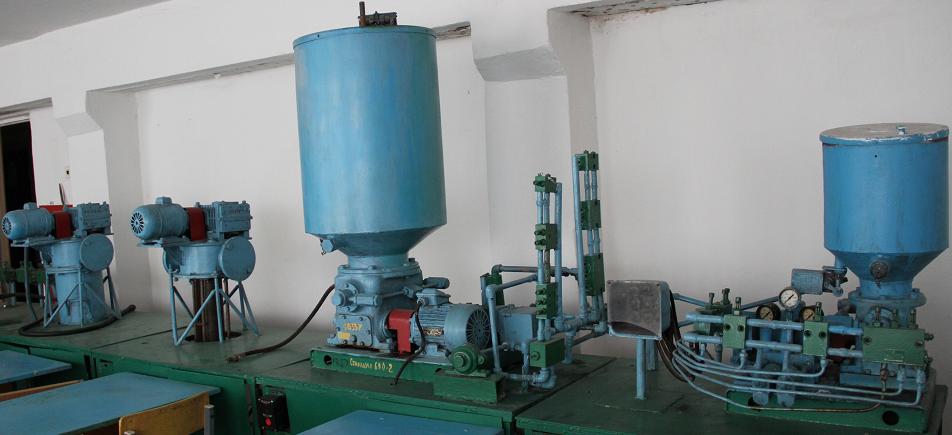 Слесарь механосборочных работ
Разборка агрегата
Механическое оборудование
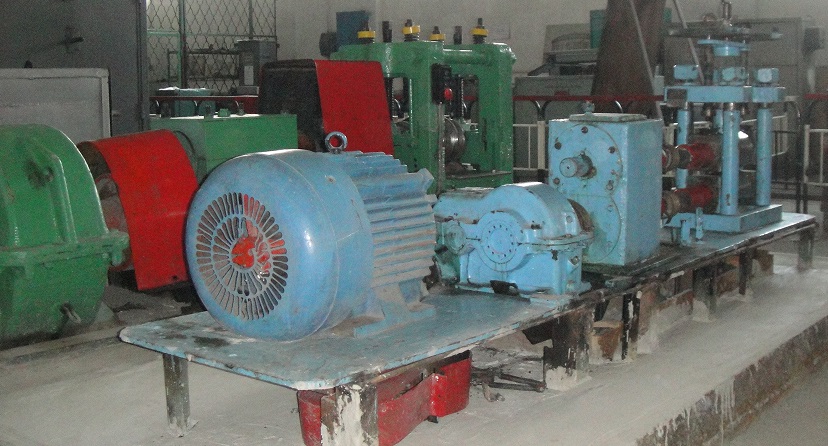 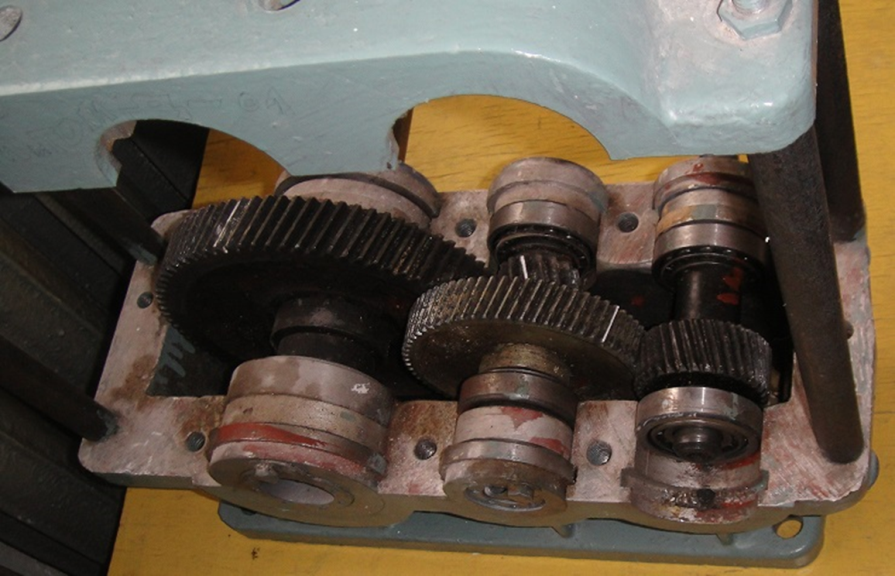 Рабочие места слесаря механосборочных работ
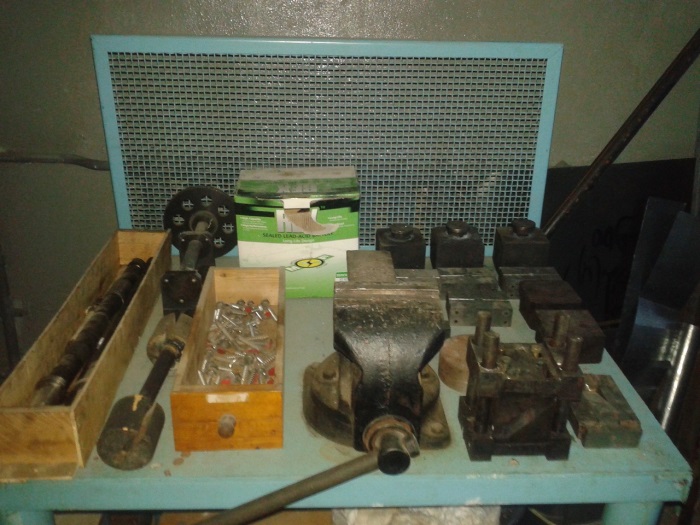 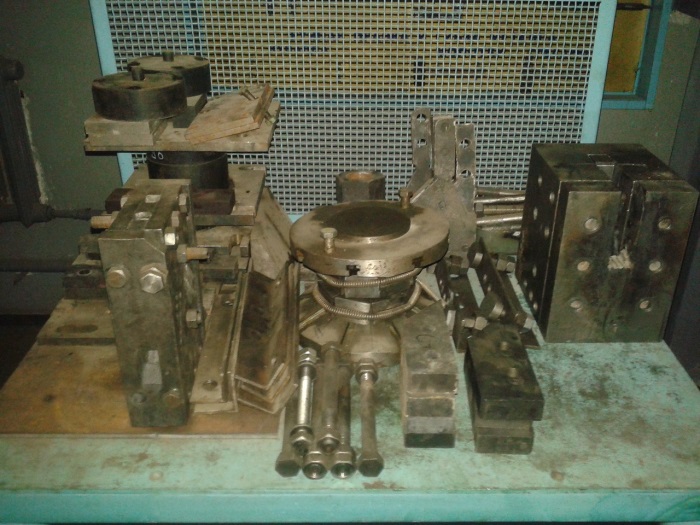 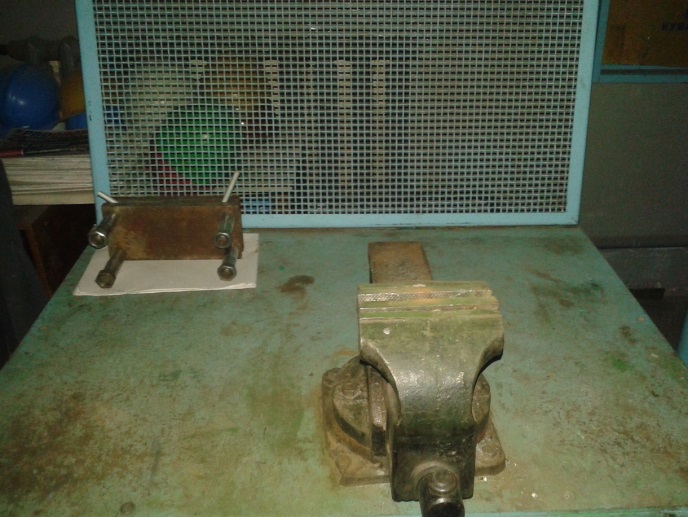 Слесарь-инструментальщик
Стенды с инструментами
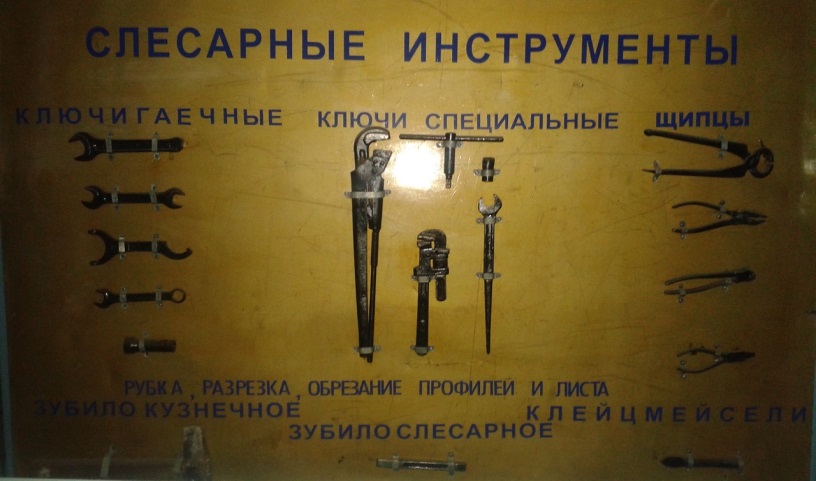 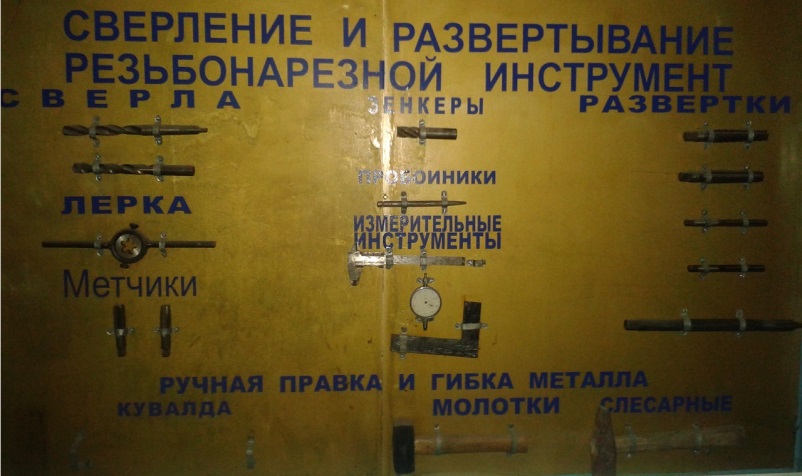 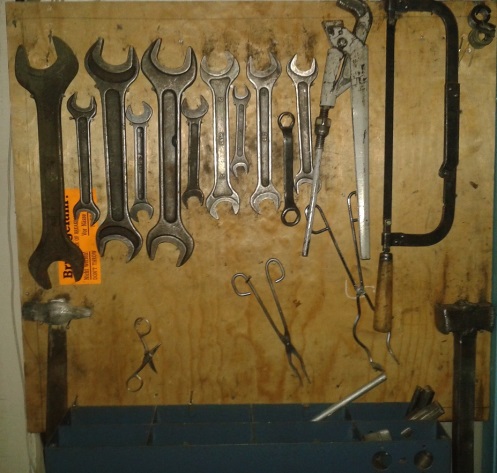 Рабочие места слесаря-инструментальщика
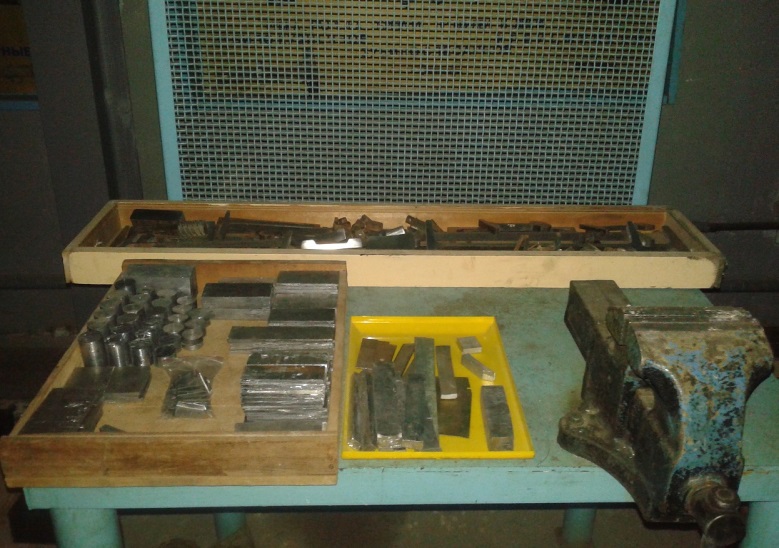 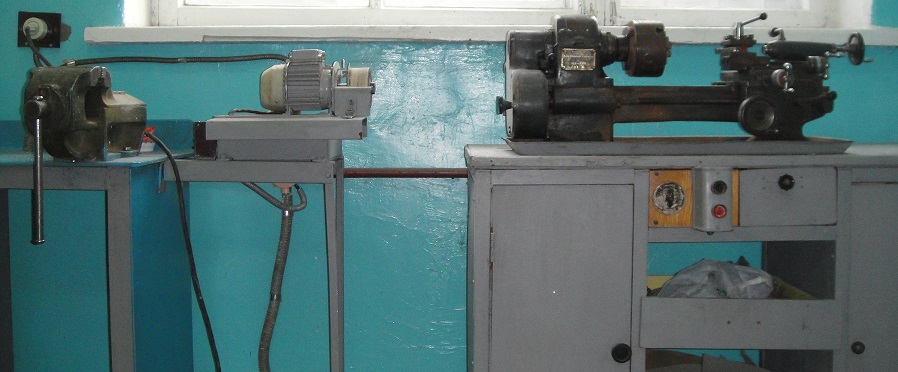 Кузнец (всех наименований)
Одностоечный гидравлический пресс
Пневматический молот
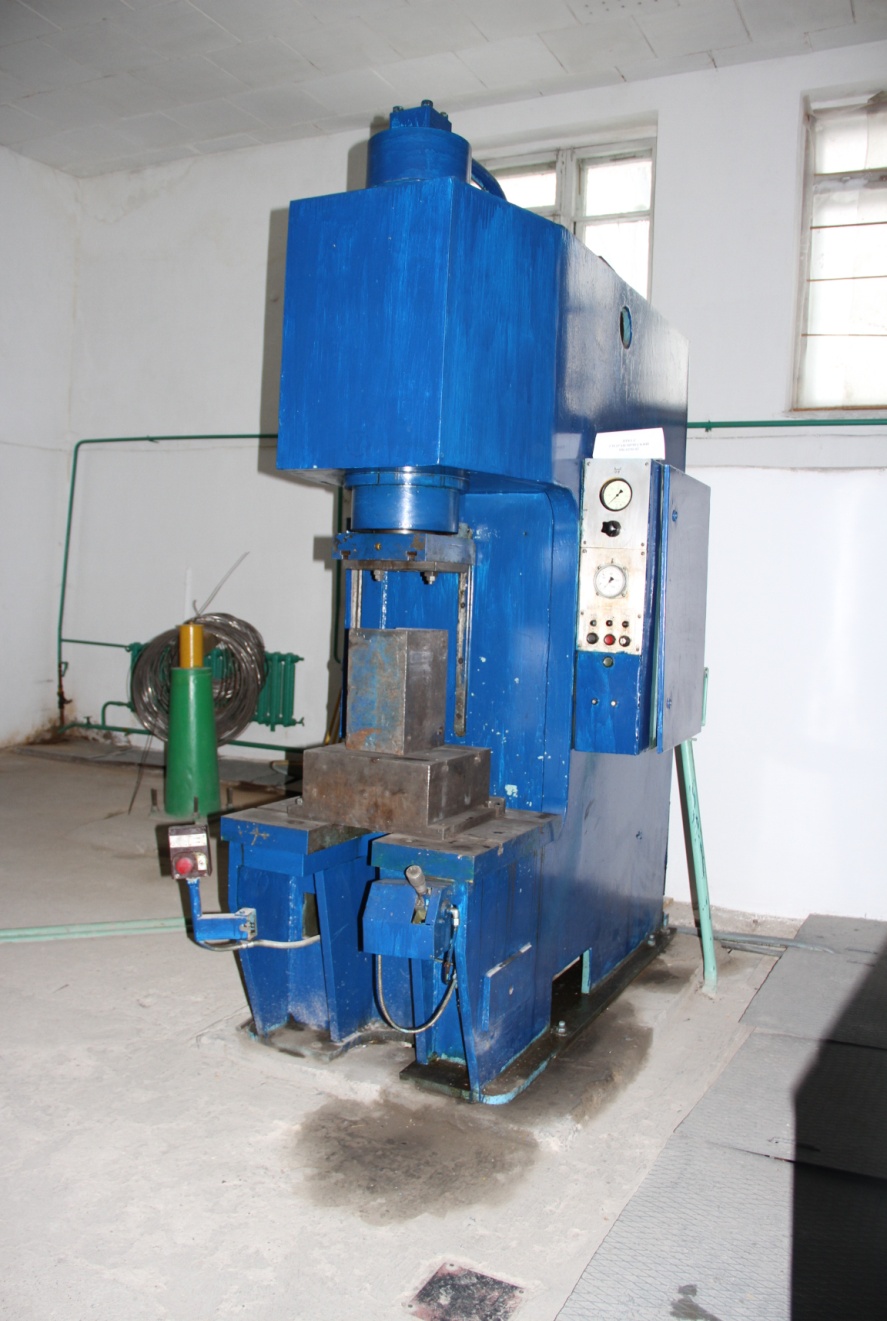 Двухстоечный гидравлический пресс
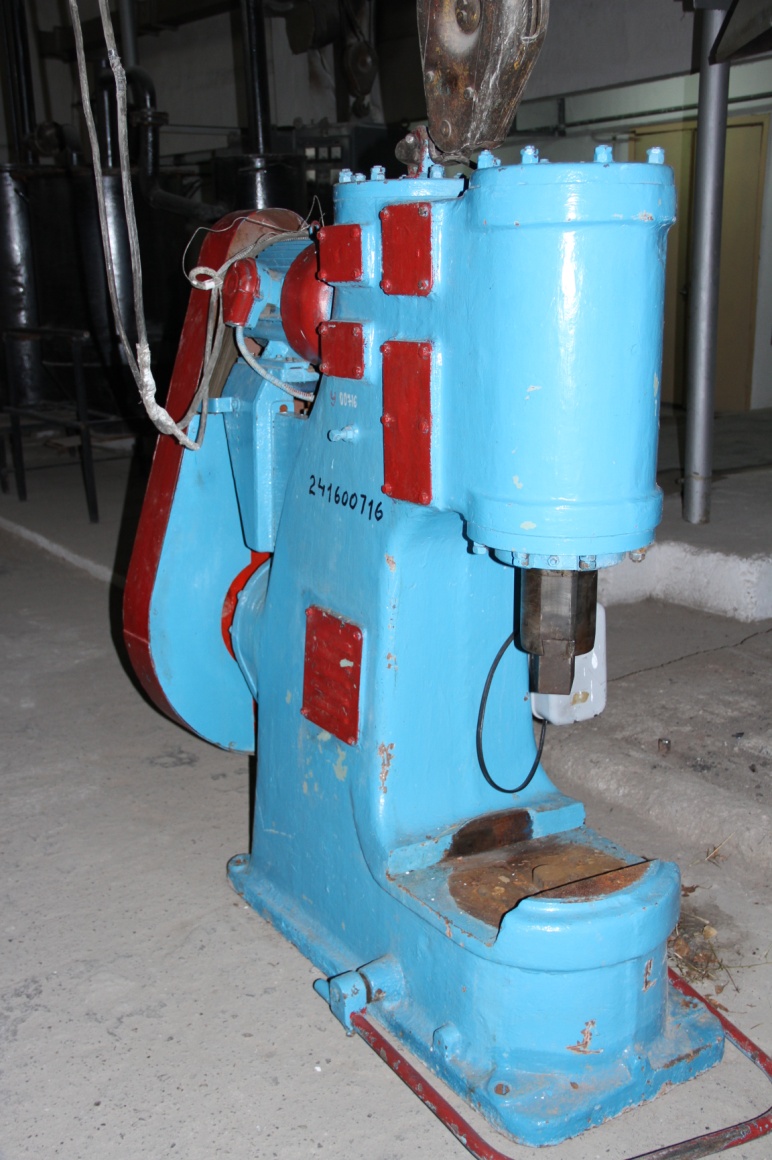 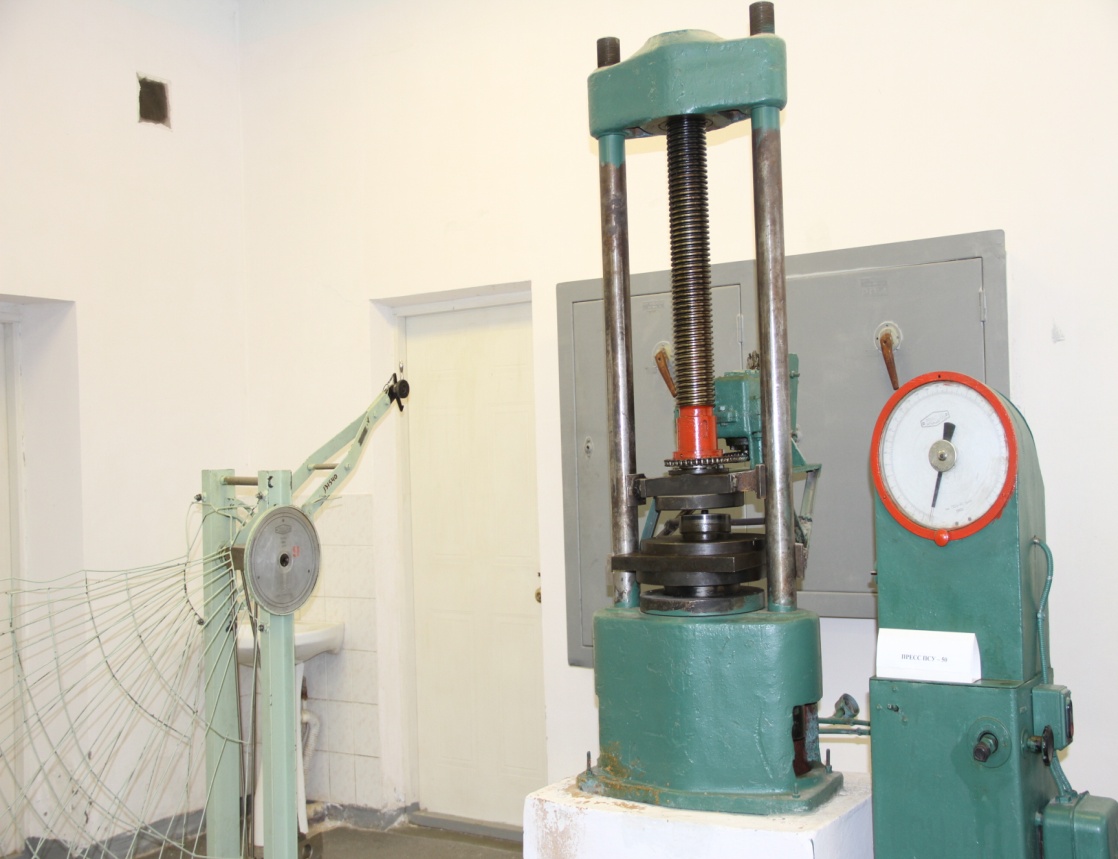 Бухгалтер
Изучение 1 С бухгалтерии
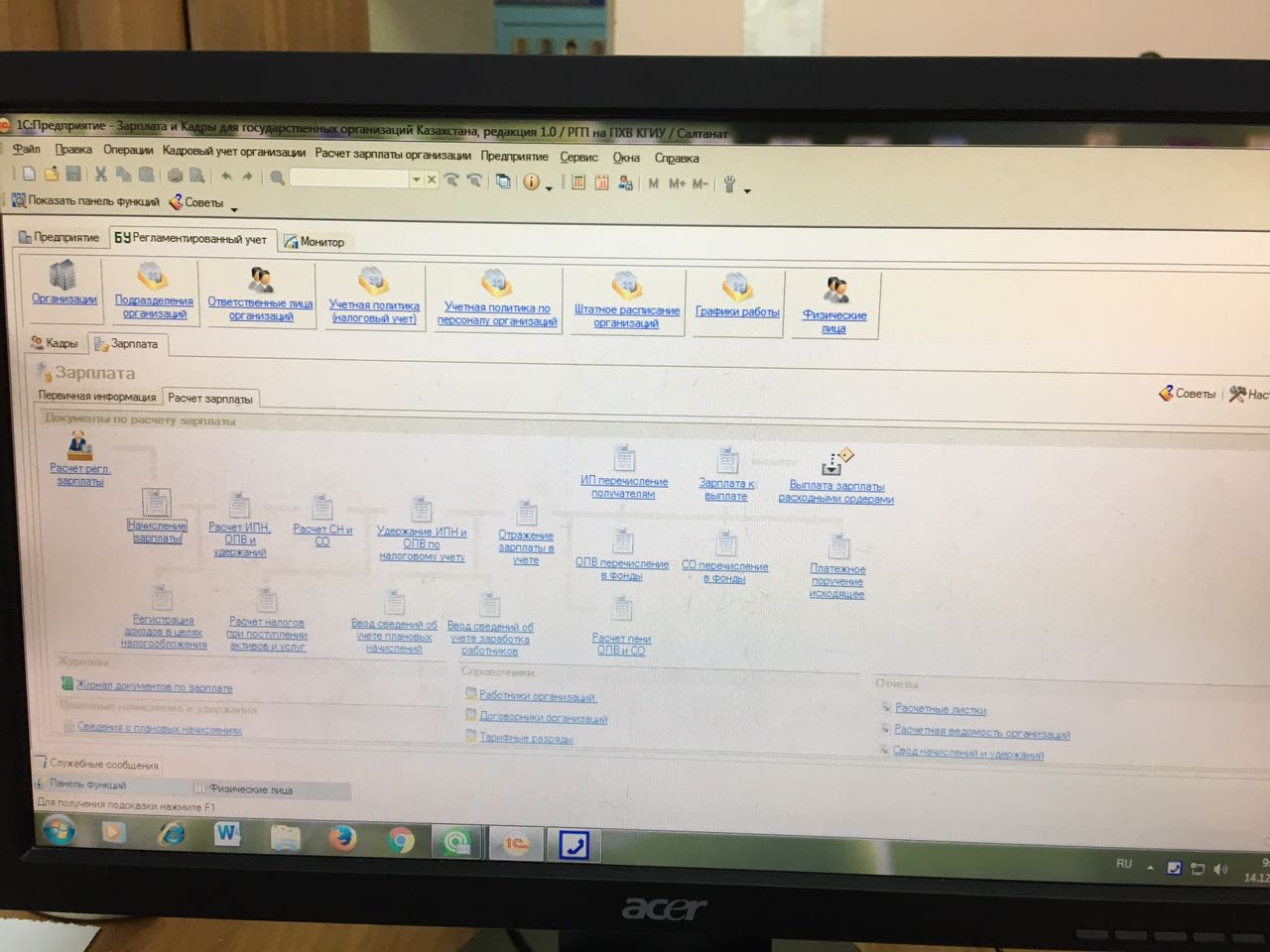 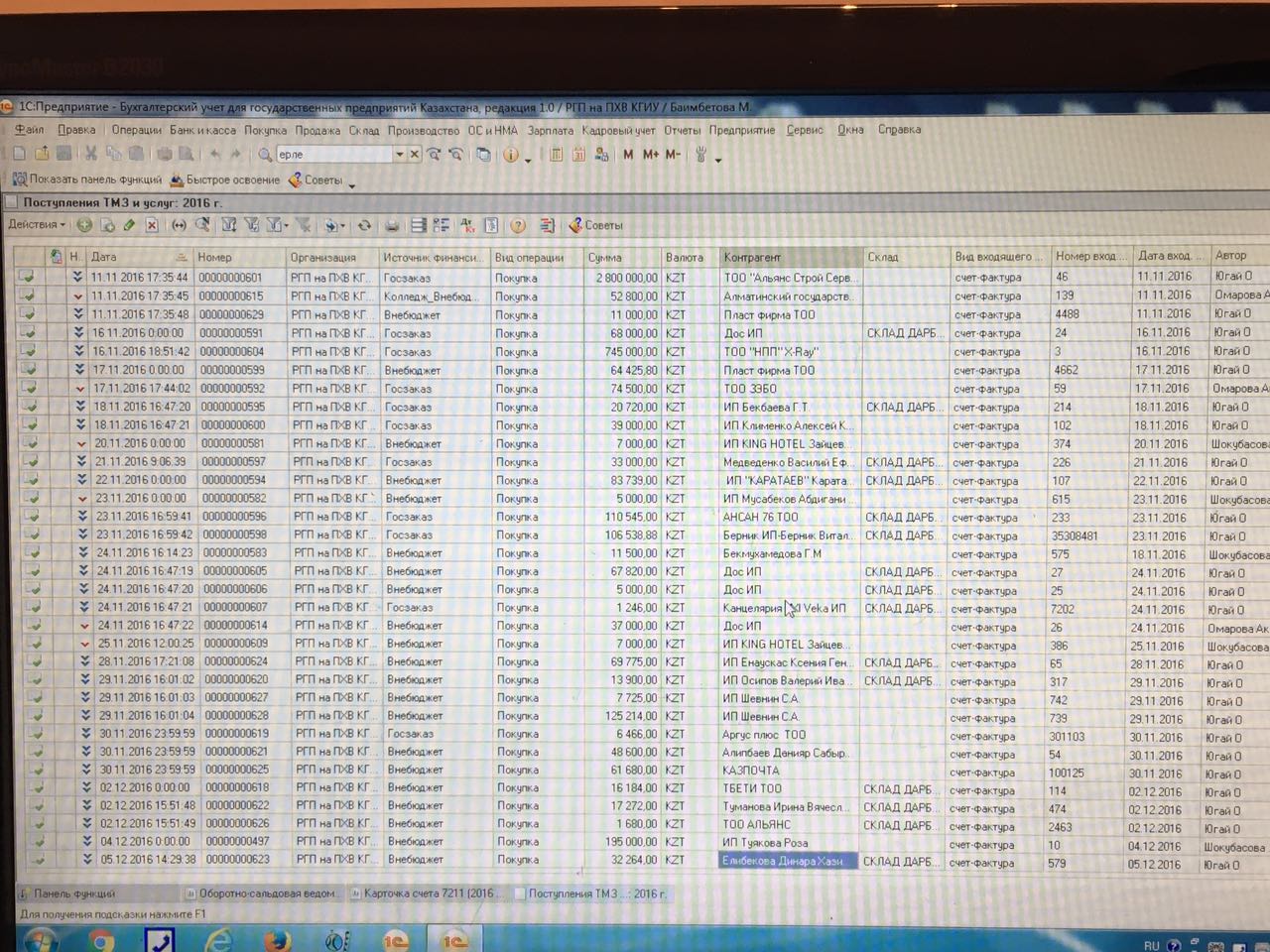 Маляр
Строительная площадка для маляров
Малярные работы покраски стен и других поверхностей
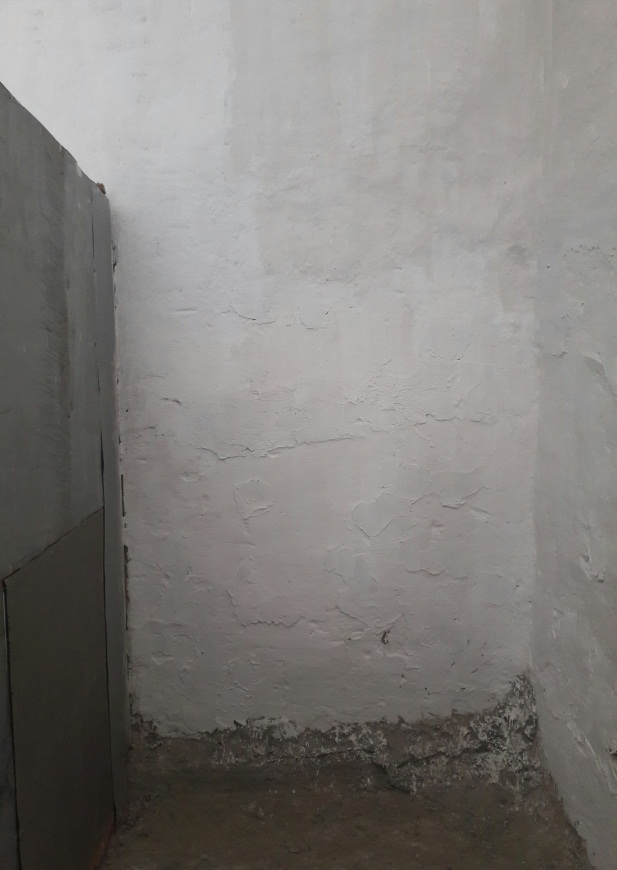 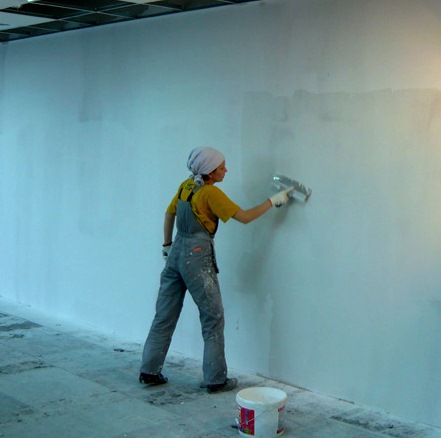 Штукатур
Штукатурка стен цементным раствором
Строительная площадка для штукатуров
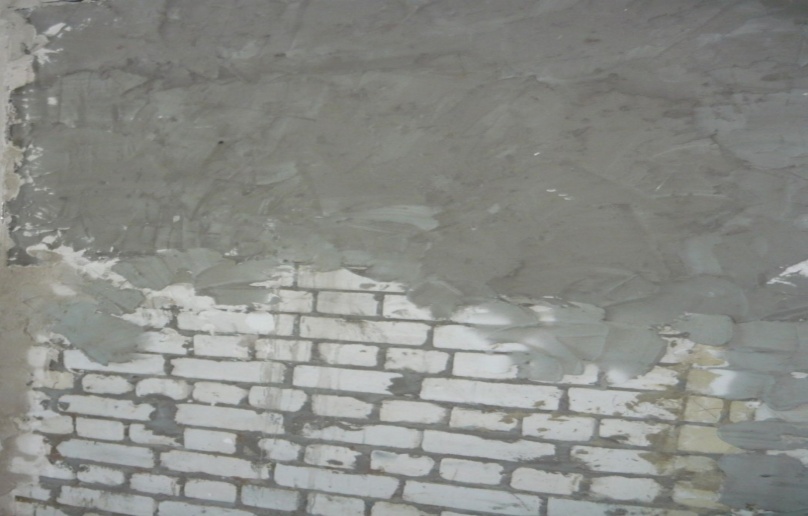 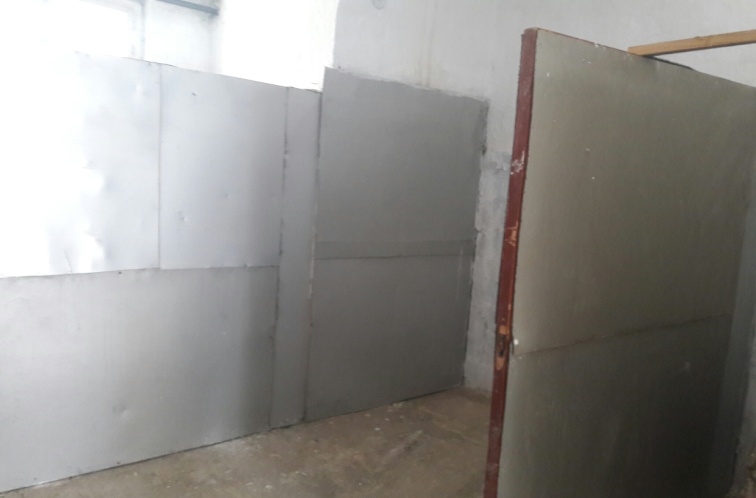 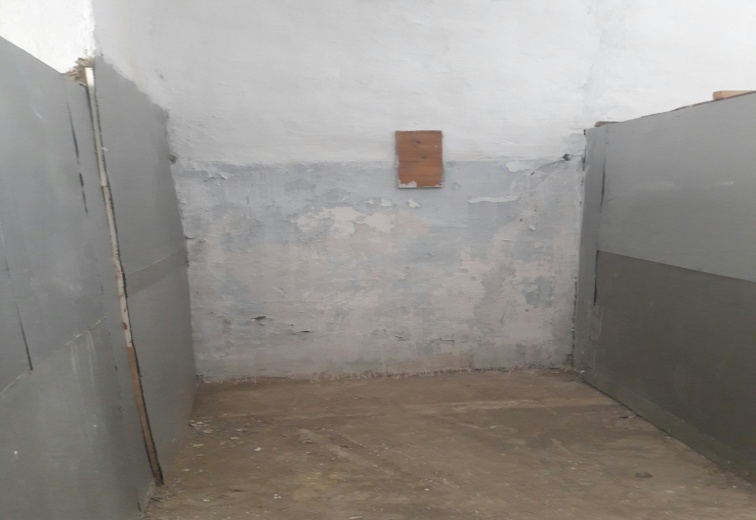 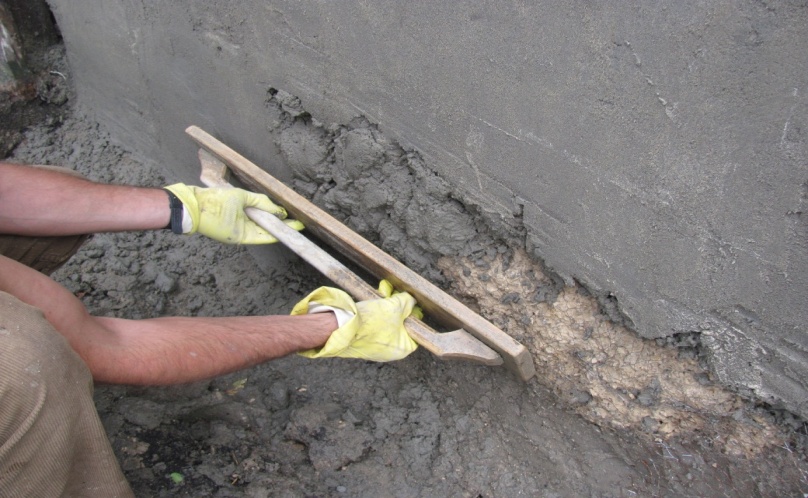 Слесарь по ремонту оборудования котельных 
и пылеприготовительных цехов
Стенд для изучения местных гидравлических сопротивлений
Установка для изучения  работы газоочистного оборудования
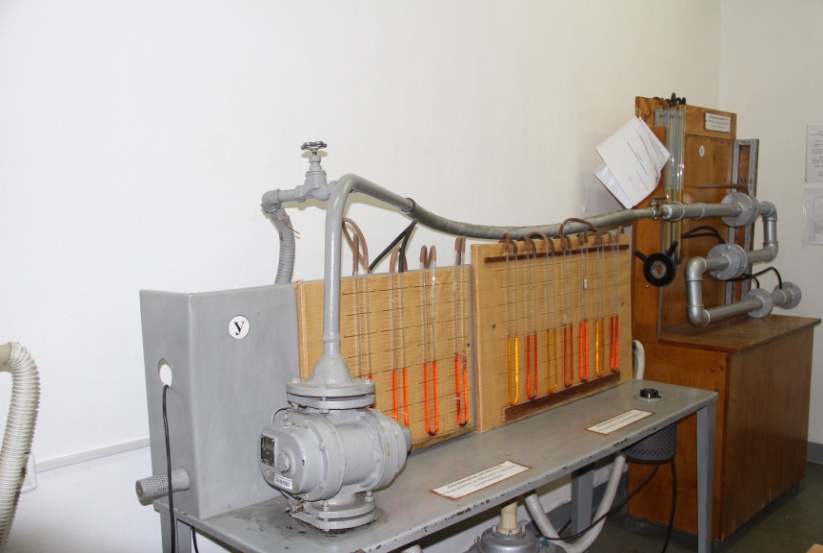 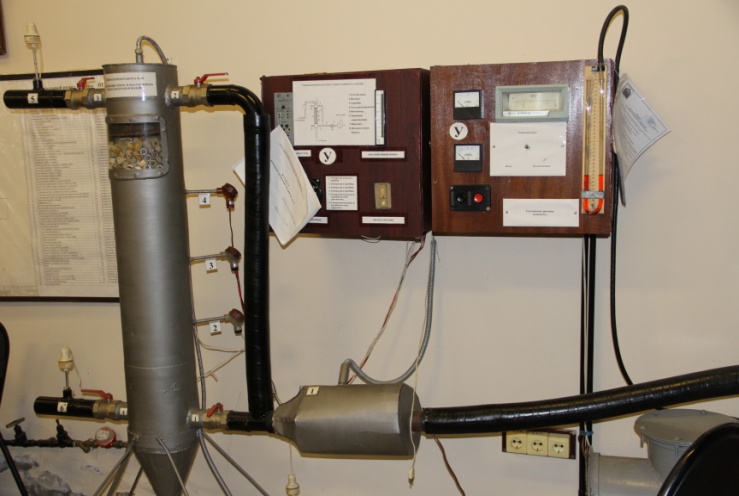 Изучение работы центробежных насосов
Стенд для изучения физических свойств жидких топлив
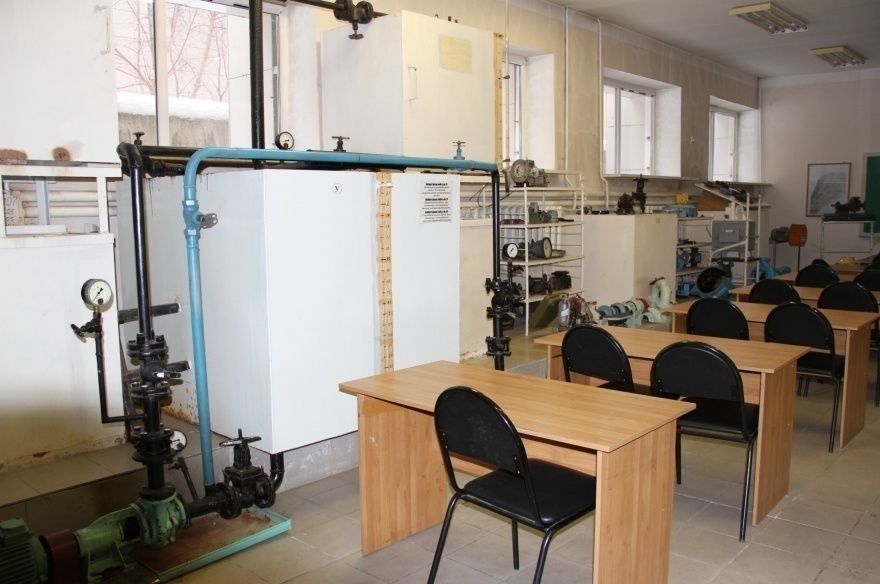 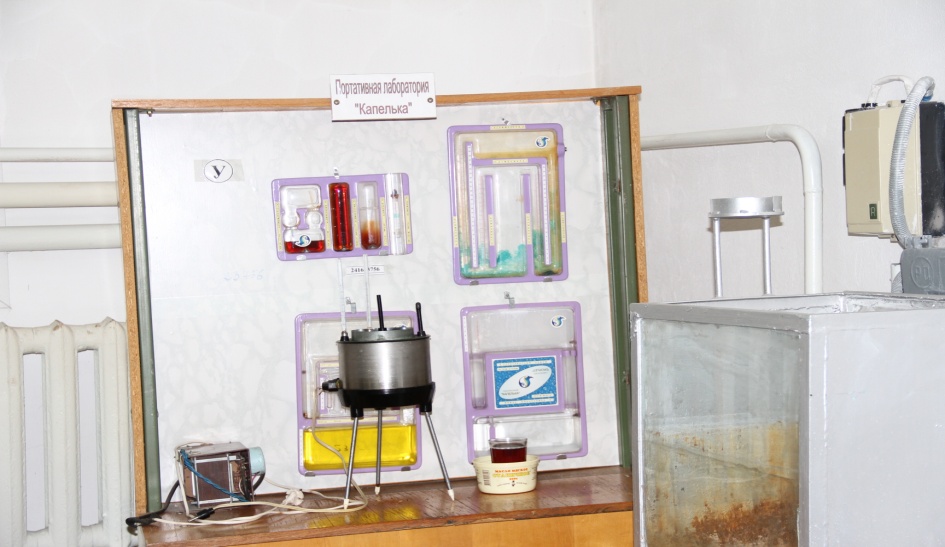 Слесарь по ремонту оборудования тепловых сетей
Лабораторный стенд для 
изучения систем отопления помещений
Аппарат для сварки  пластиковых труб
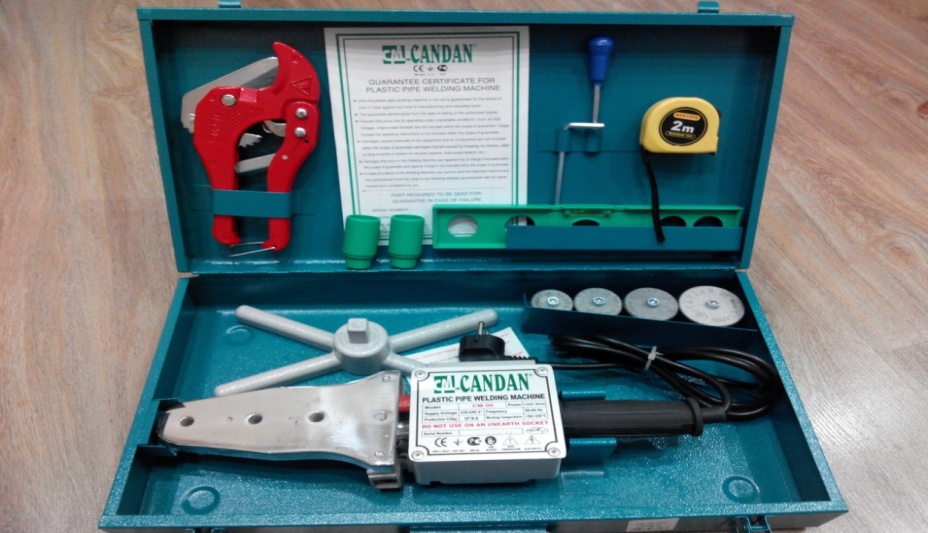 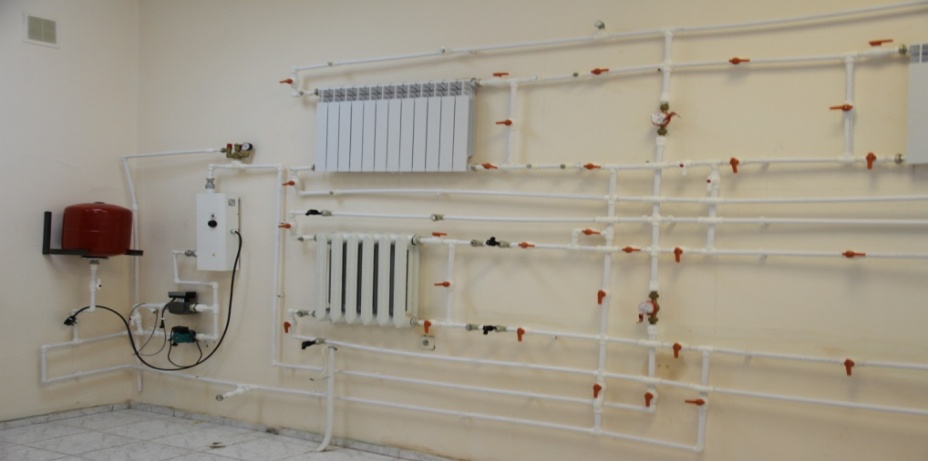 Макет системы отопления жилого дома
Кабинет по изучению систем теплоснабжения
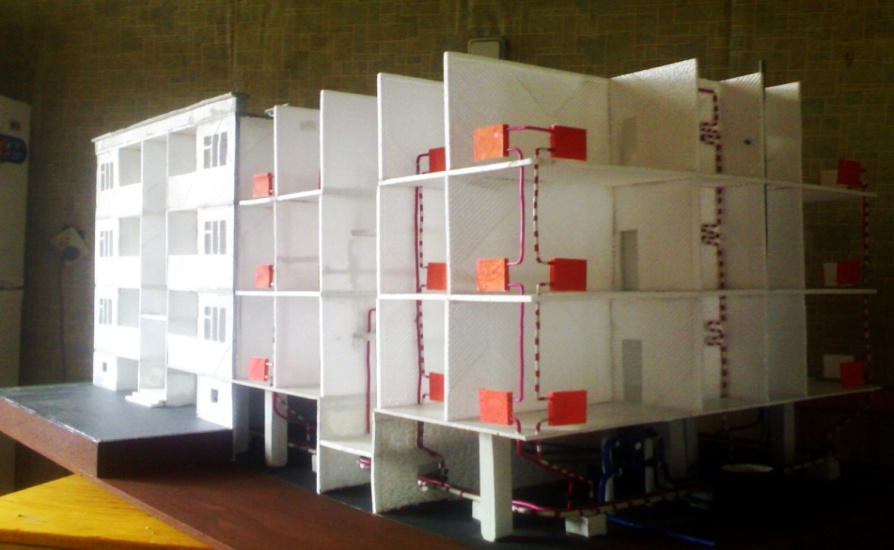 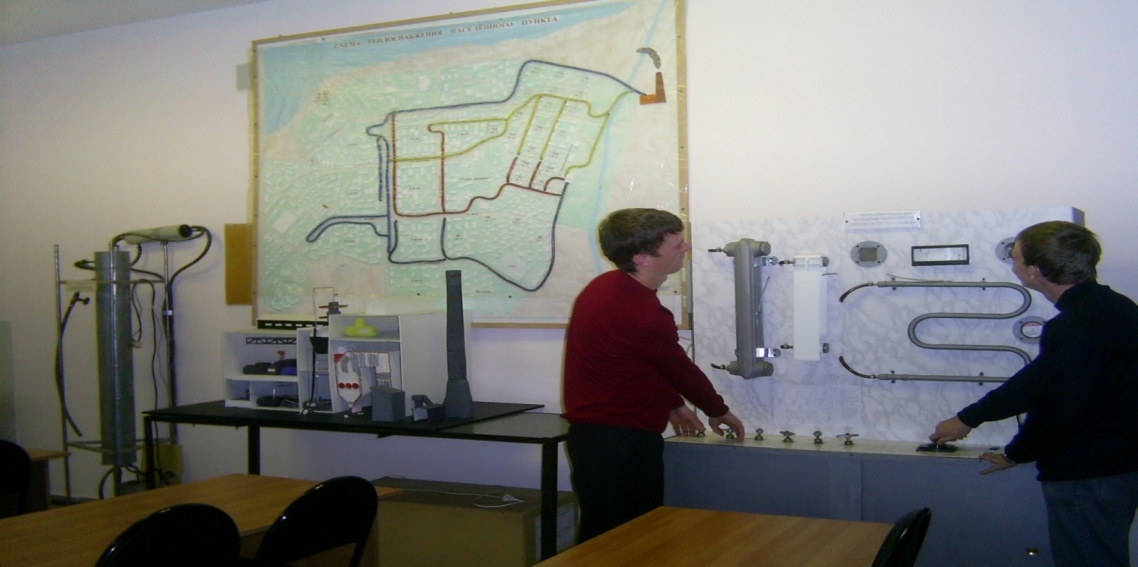 Слесарь-электрик по ремонту электрооборудования
Изучение  влияния различных потребителей на коэффициент мощности
Стенд по изучению электрических цепей
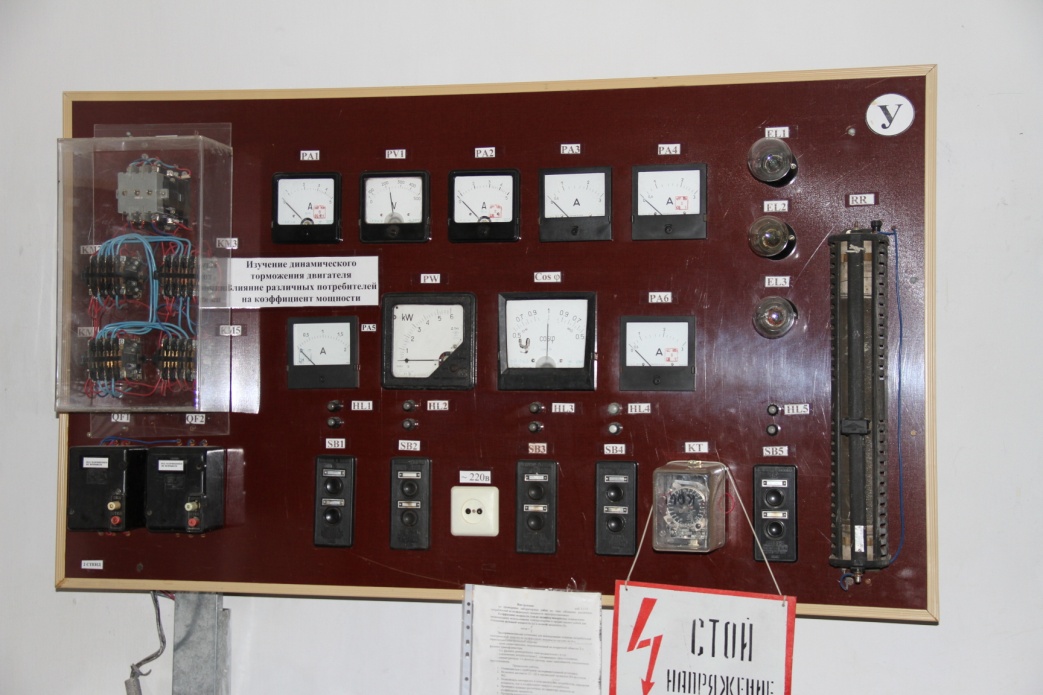 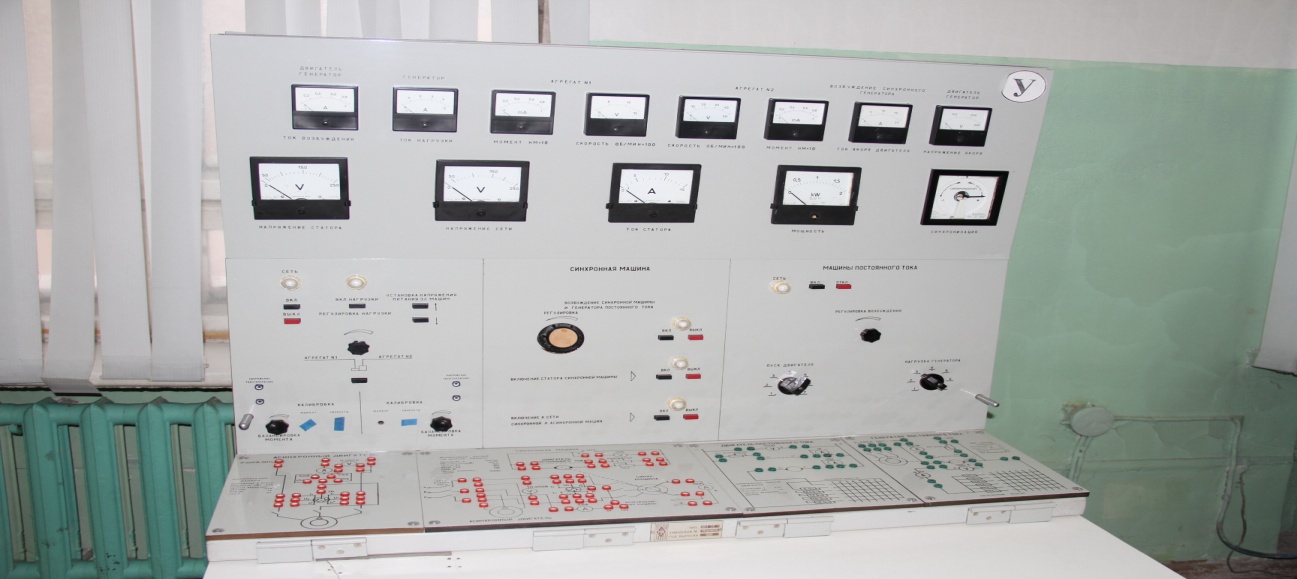 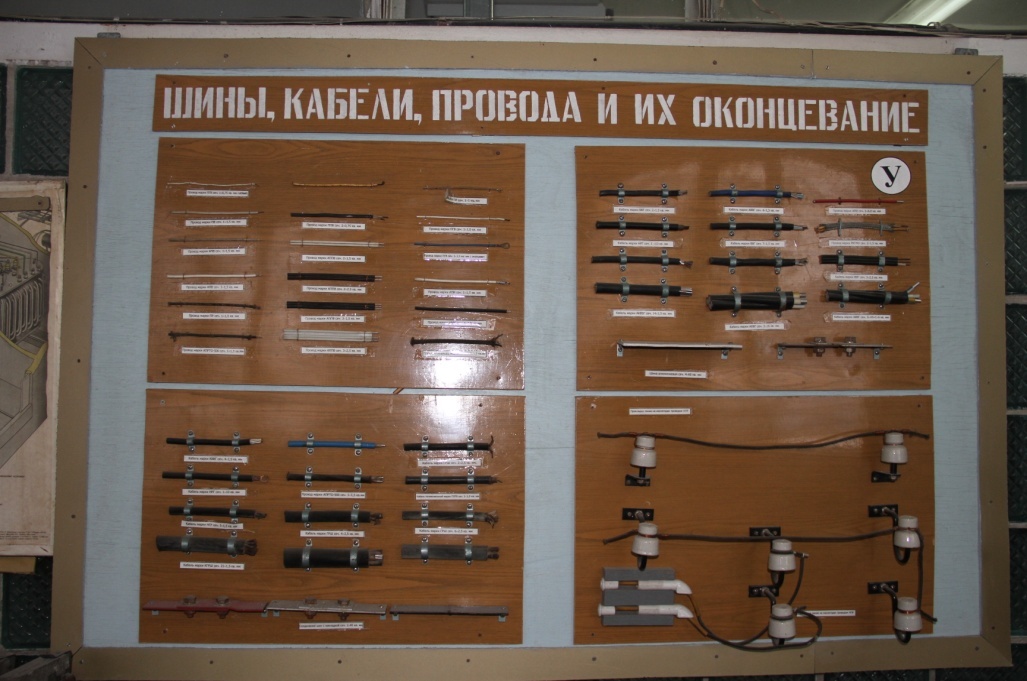 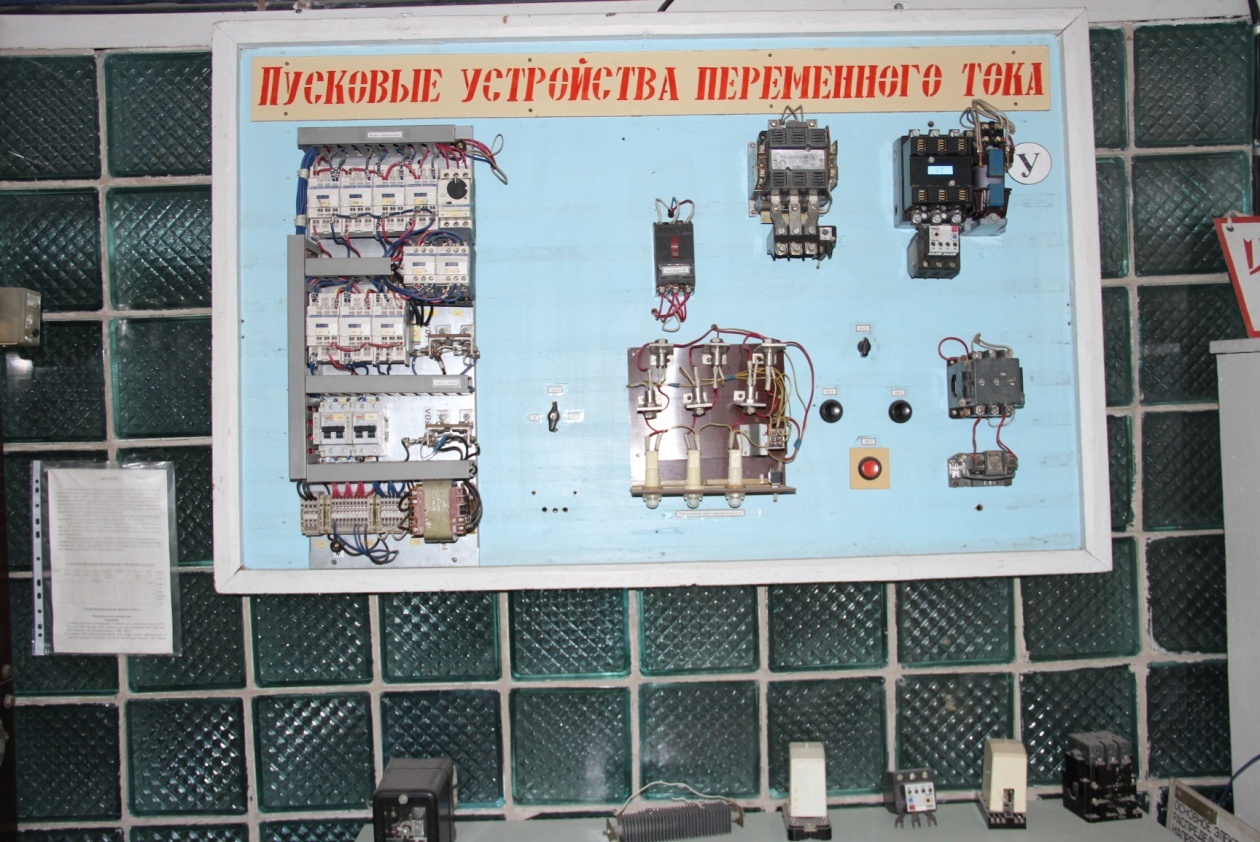 Слесарь по контрольно-измерительным 
приборам и автоматике
Станция по изучению непрерывных процессов фирмы «Festo»
Электропневмоавтоматика
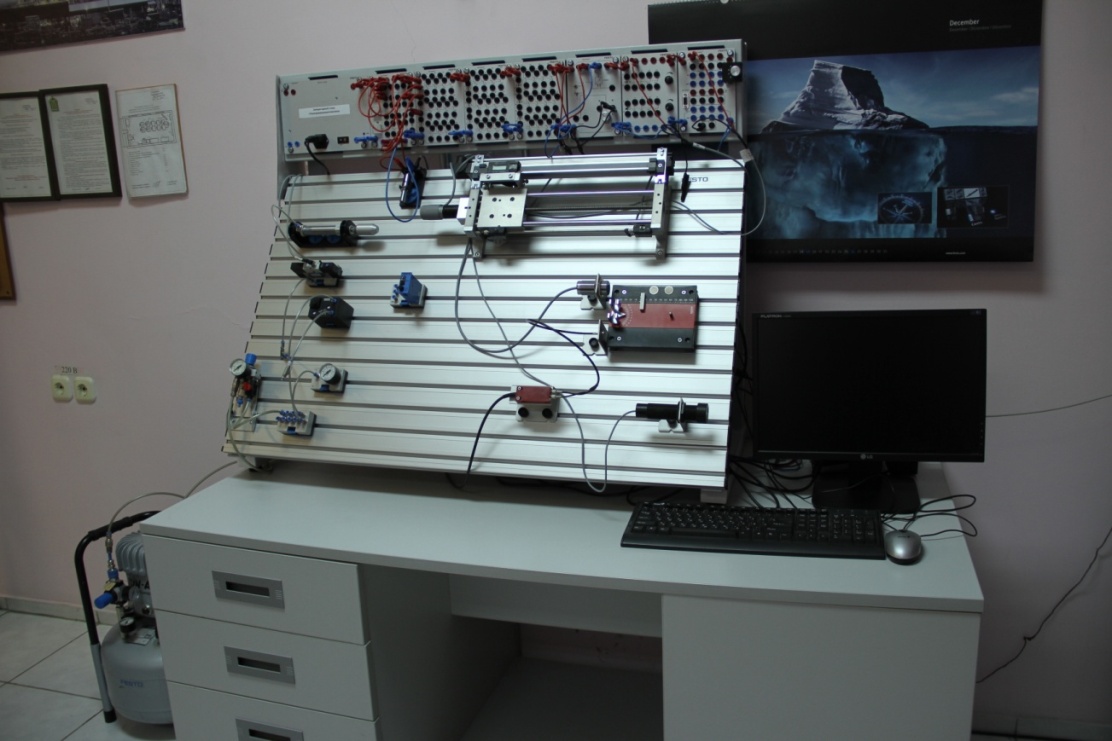 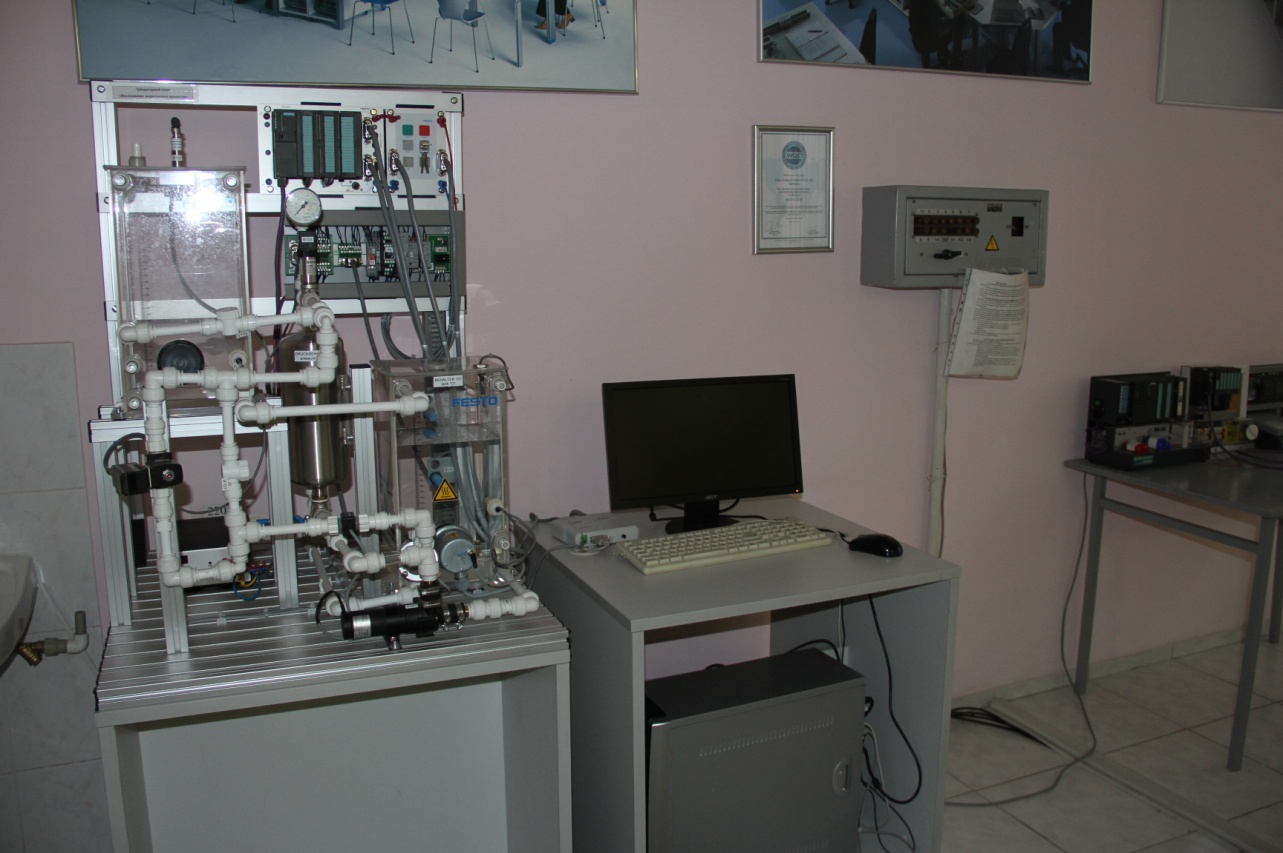 Учебно-лабораторные стенды на микропроцессорных контроллерах
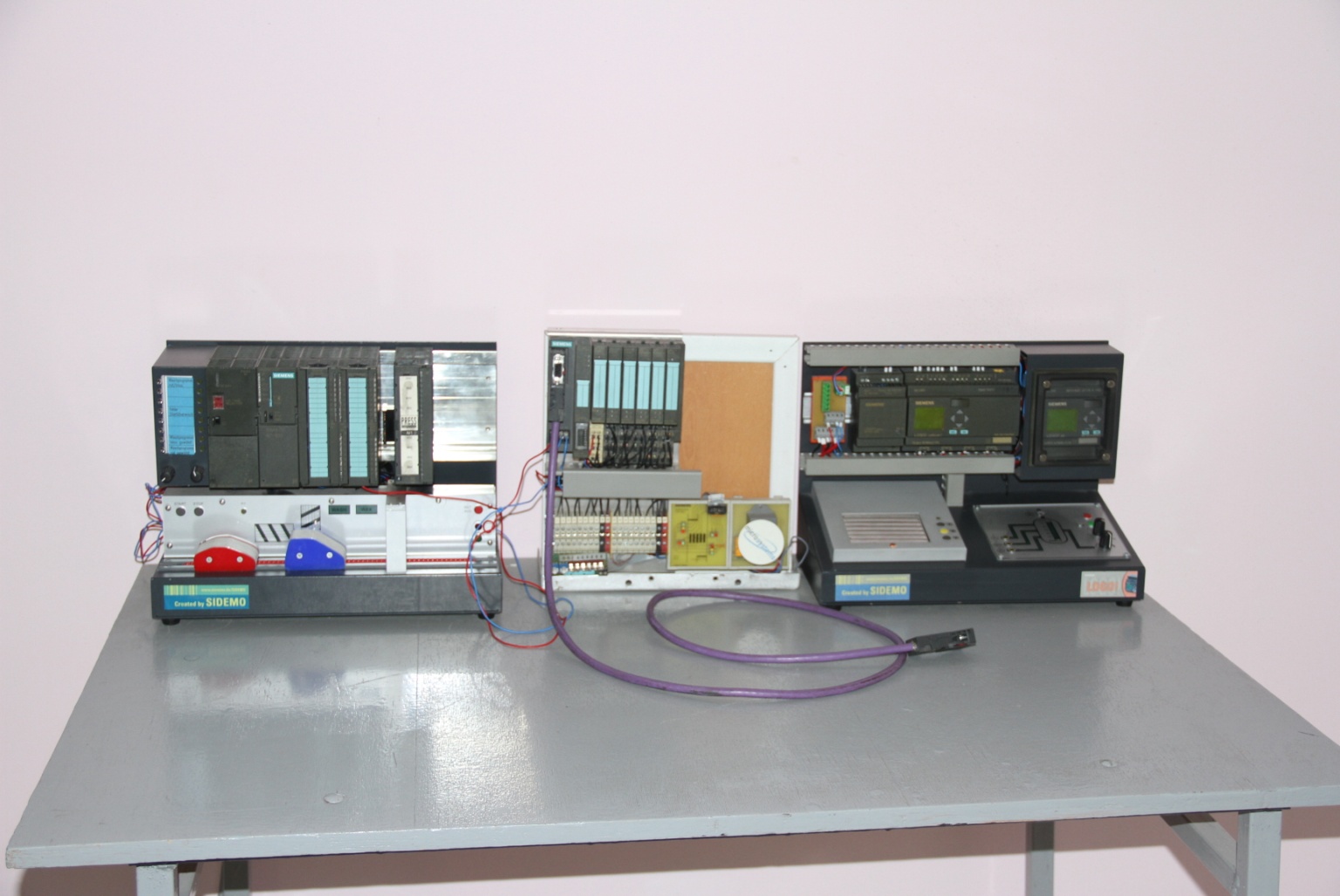 Огнеупорщик
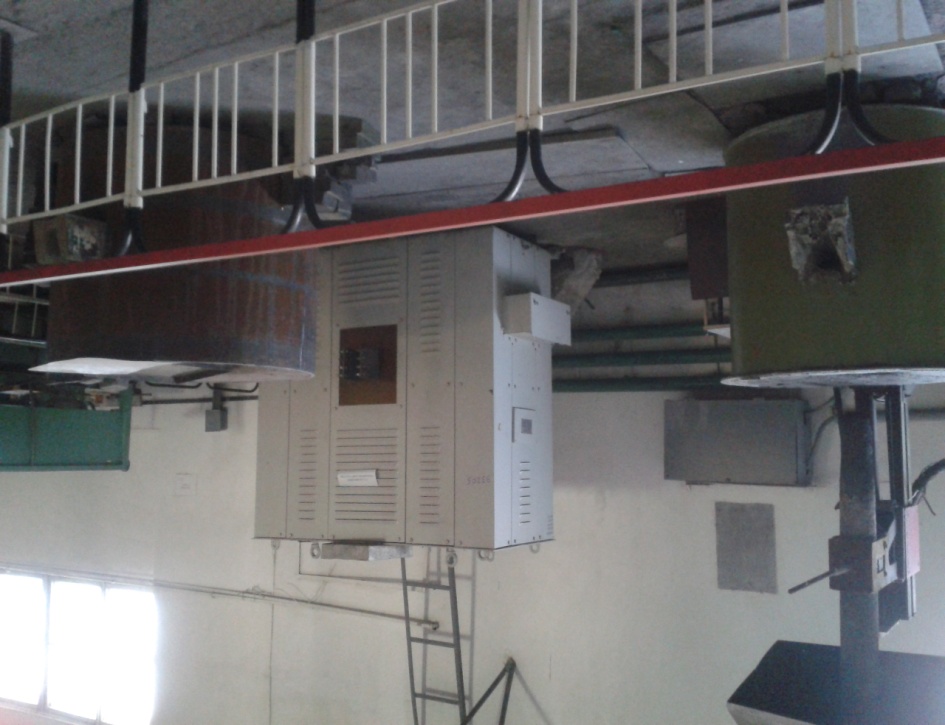 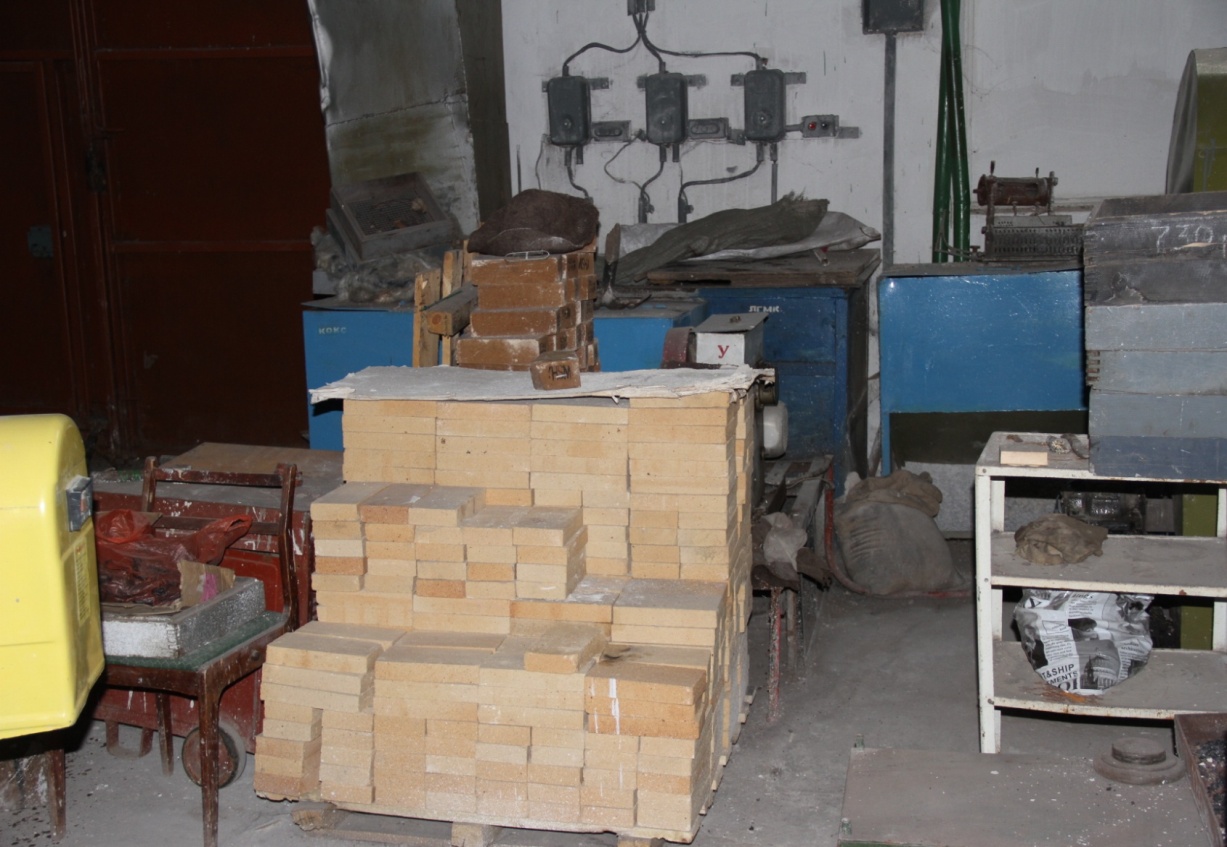 Рабочая площадка по футеровке  
металлургических агрегатов
Дуговая плавильная печь
Горновой доменной печи
Водопроводчик доменной печи
Газовщик доменной печи
Автоматизированный макет доменного цеха
Нагревательная печь
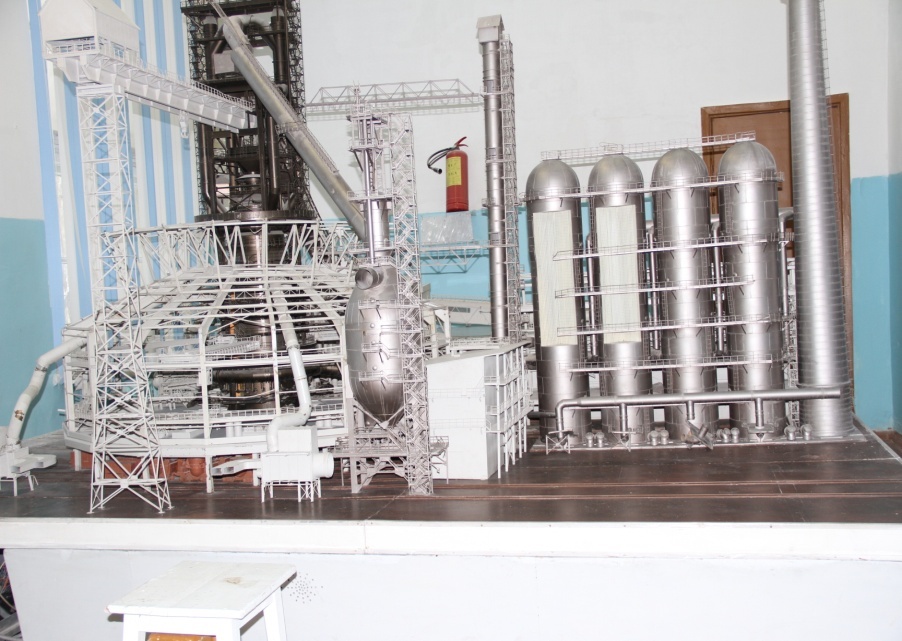 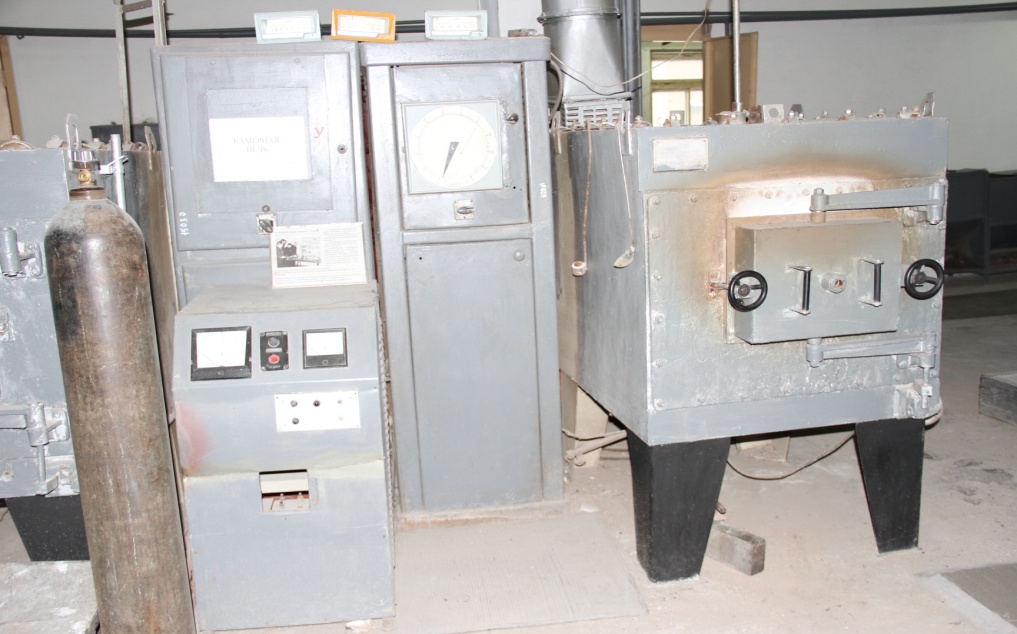 Установка очистки газа
Дробильное отделение
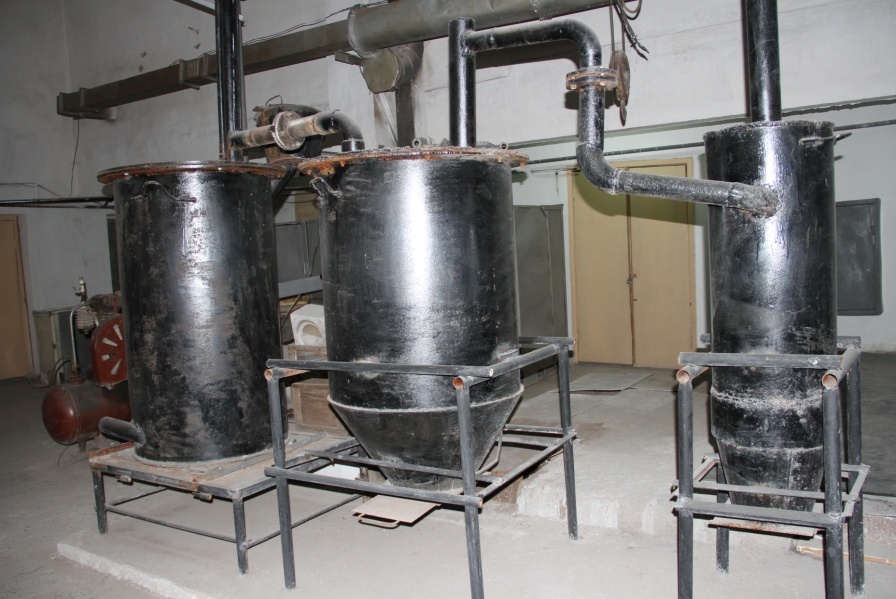 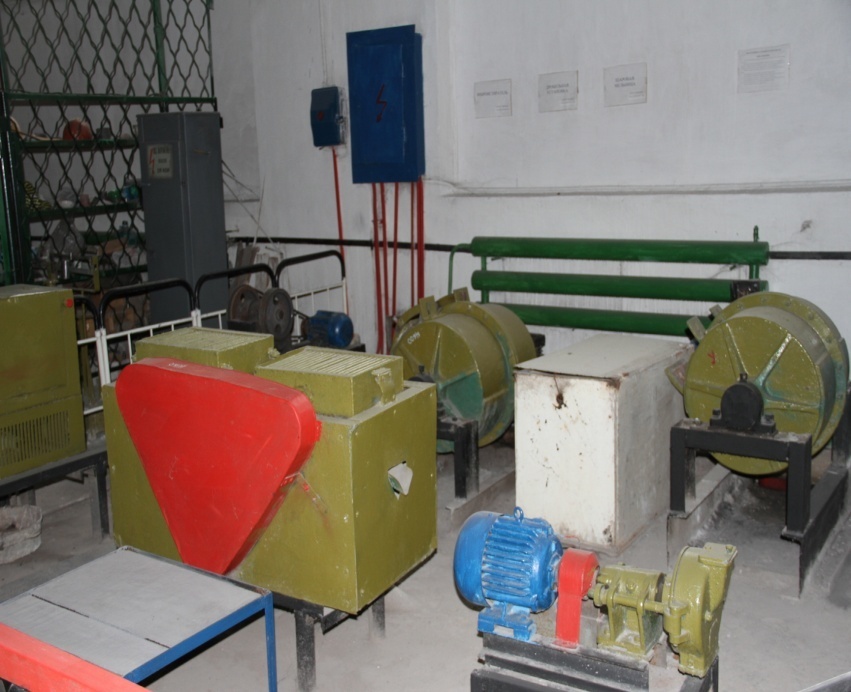 Сталевар конвертера
Автоматизированная модель кислородно-конвертерного цеха
Горячая модель кислородного конвертера
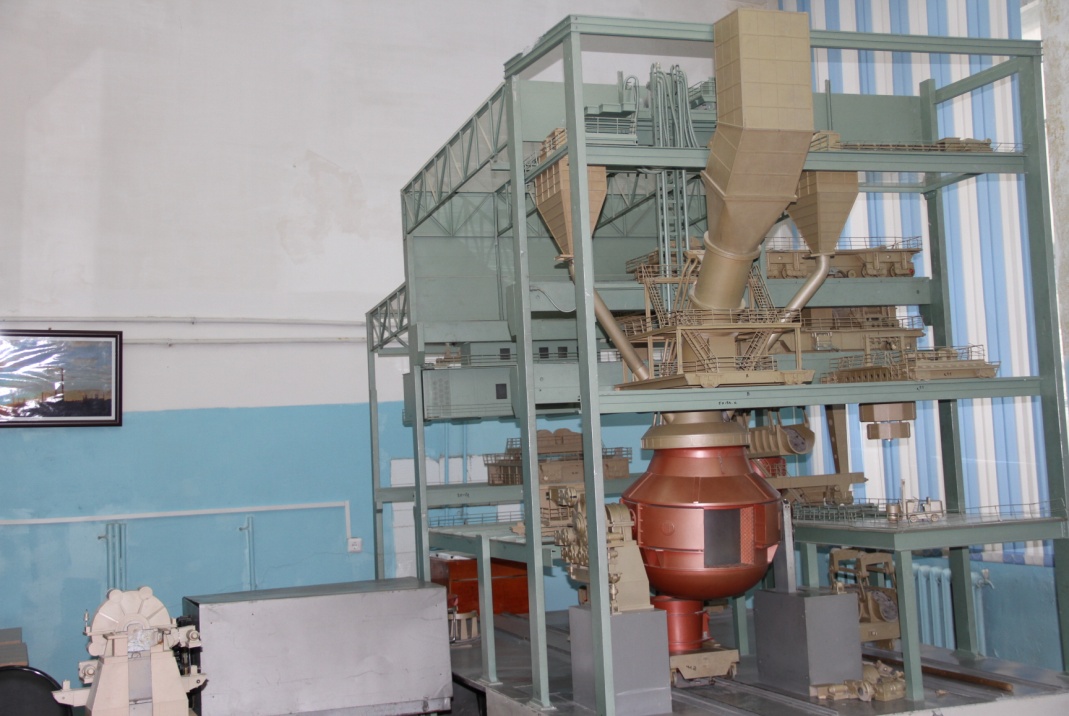 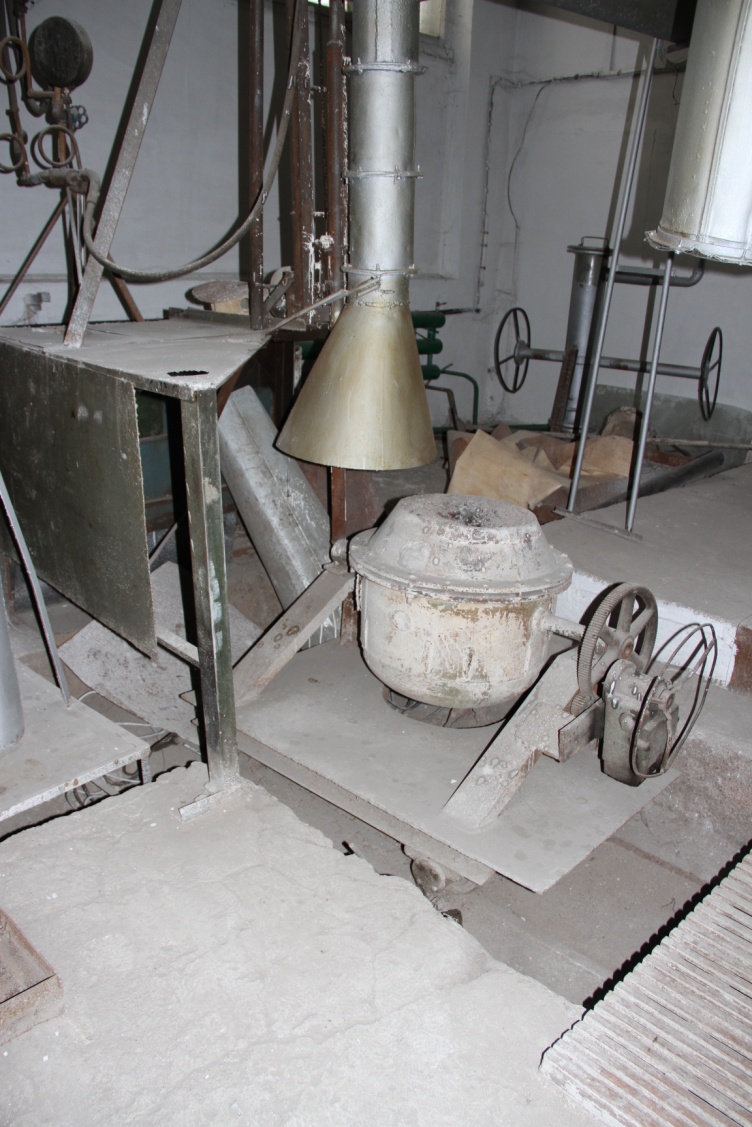 Секретарь-референт
Рабочее место секретаря-референта
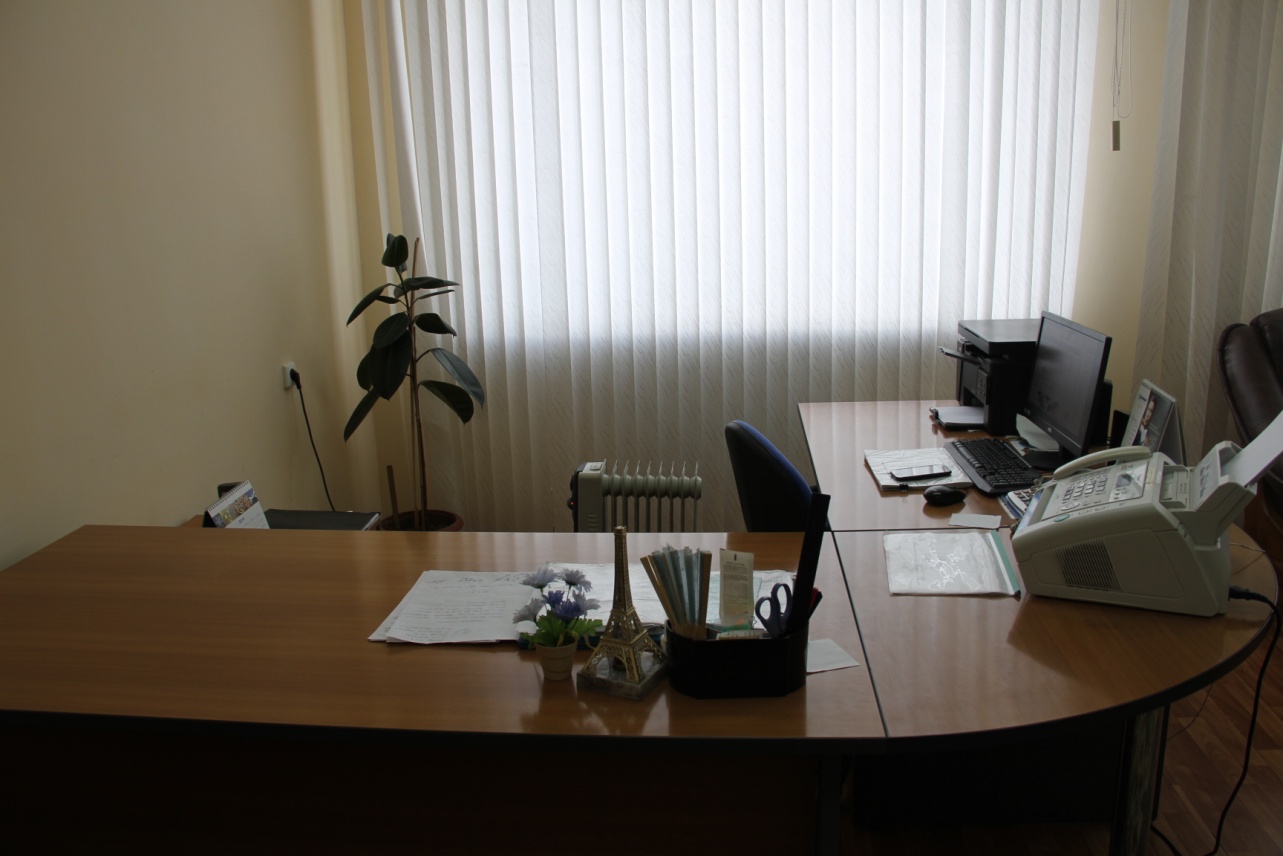 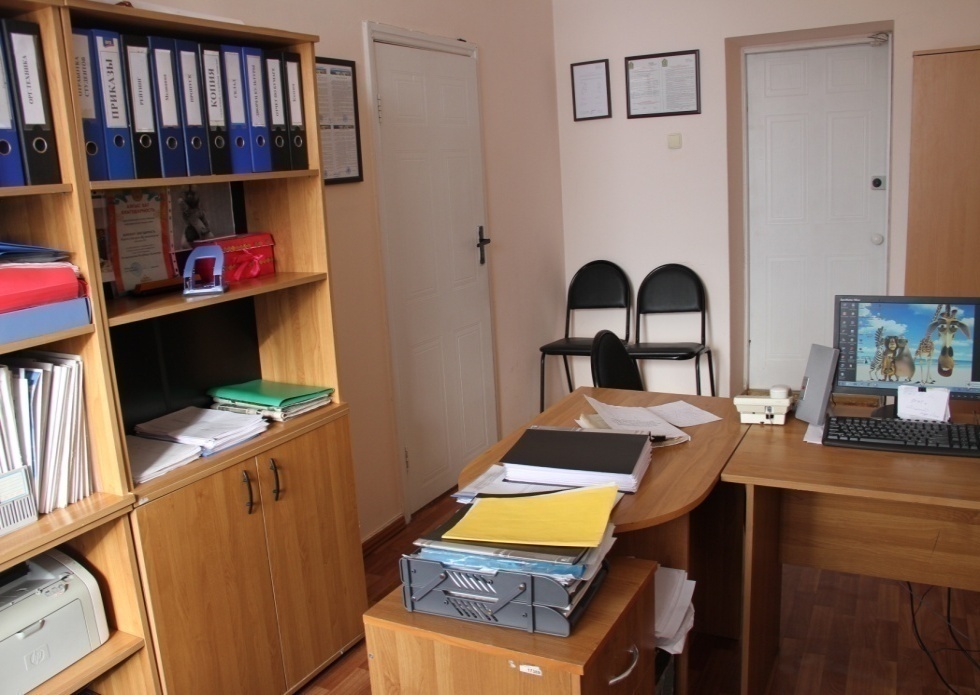 Наладчик электронно-вычислительных машин
Комплектующие компьютера
Мастерская по ремонту компьютеров
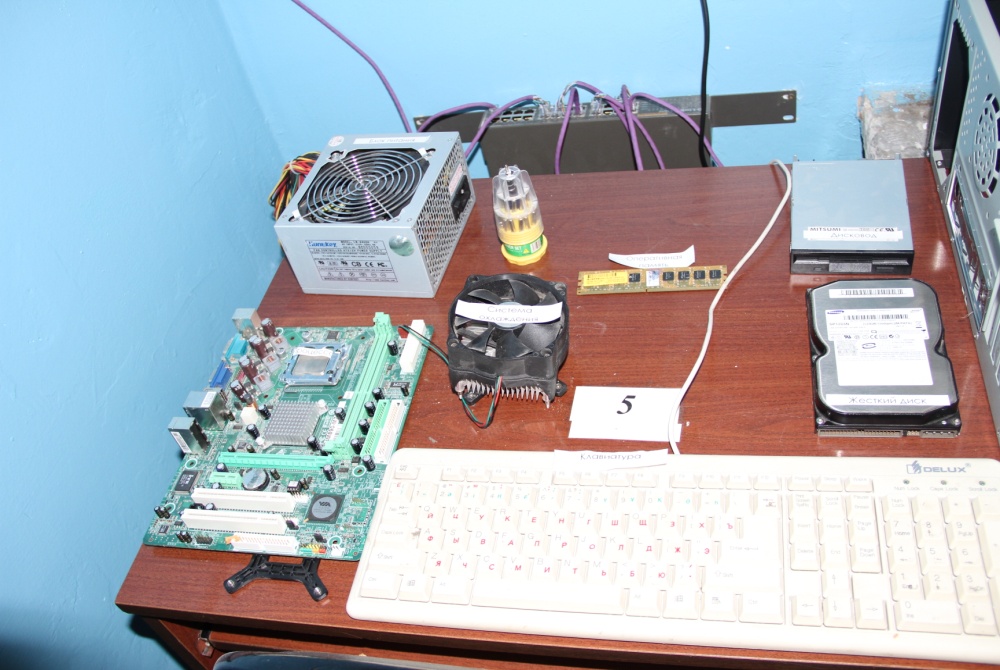 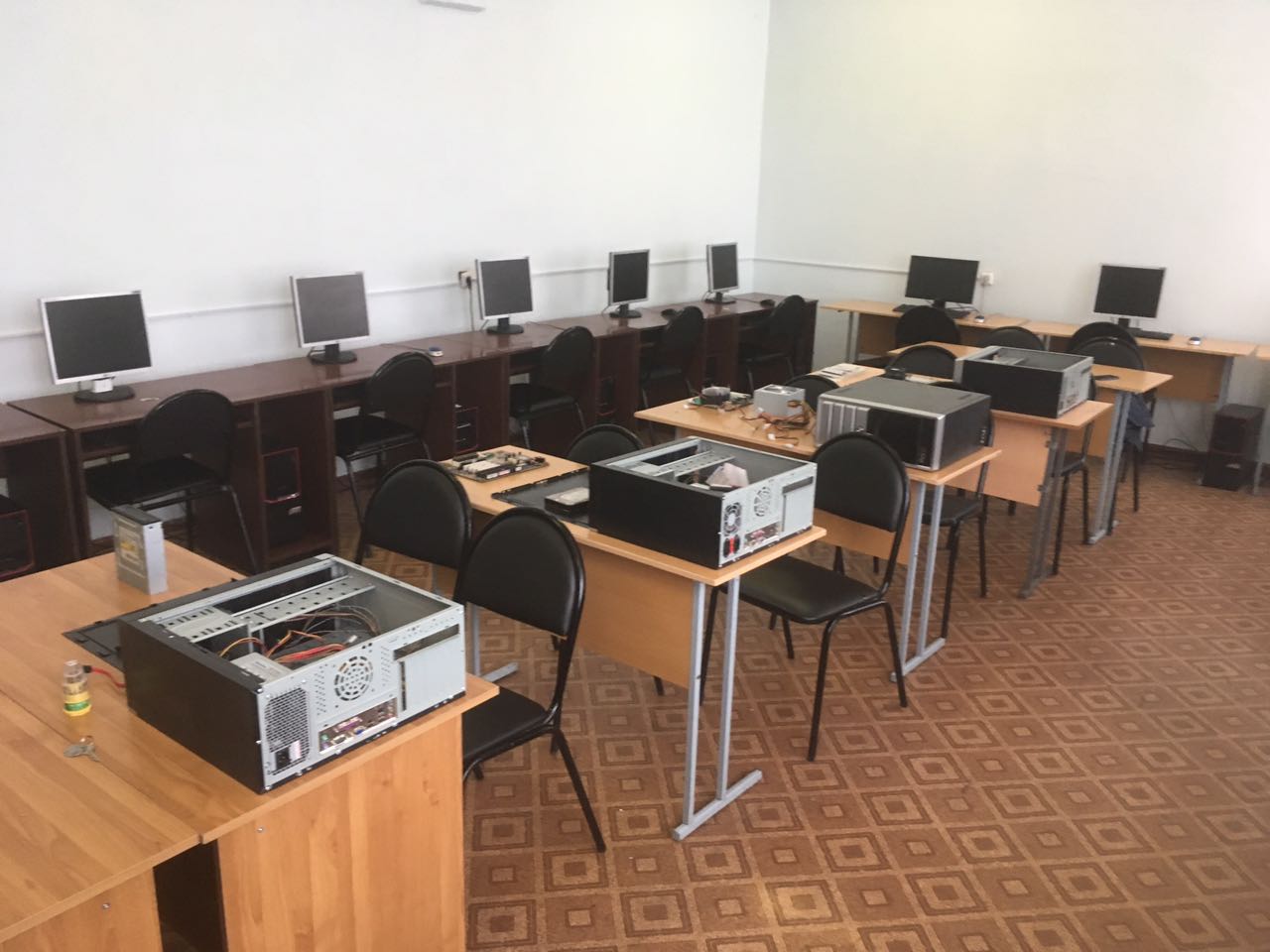 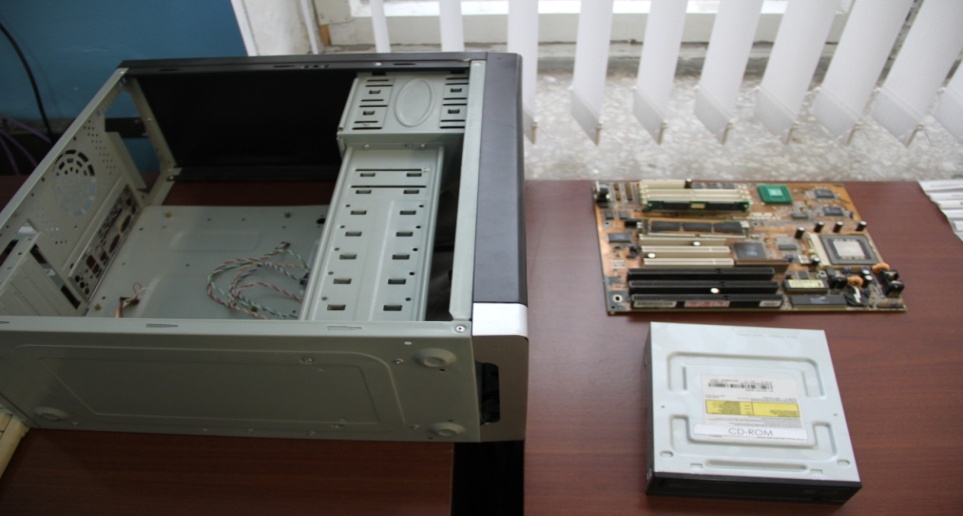 Оператор электронно-вычислительных машин
Компьютерный класс
Кабинет компьютерной грамотности
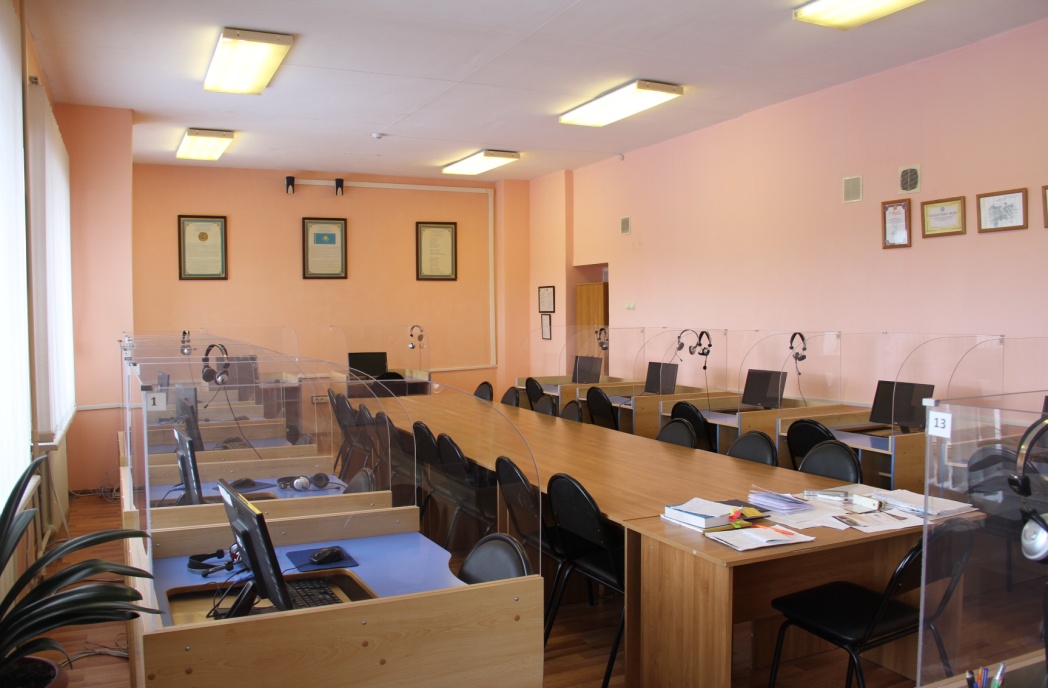 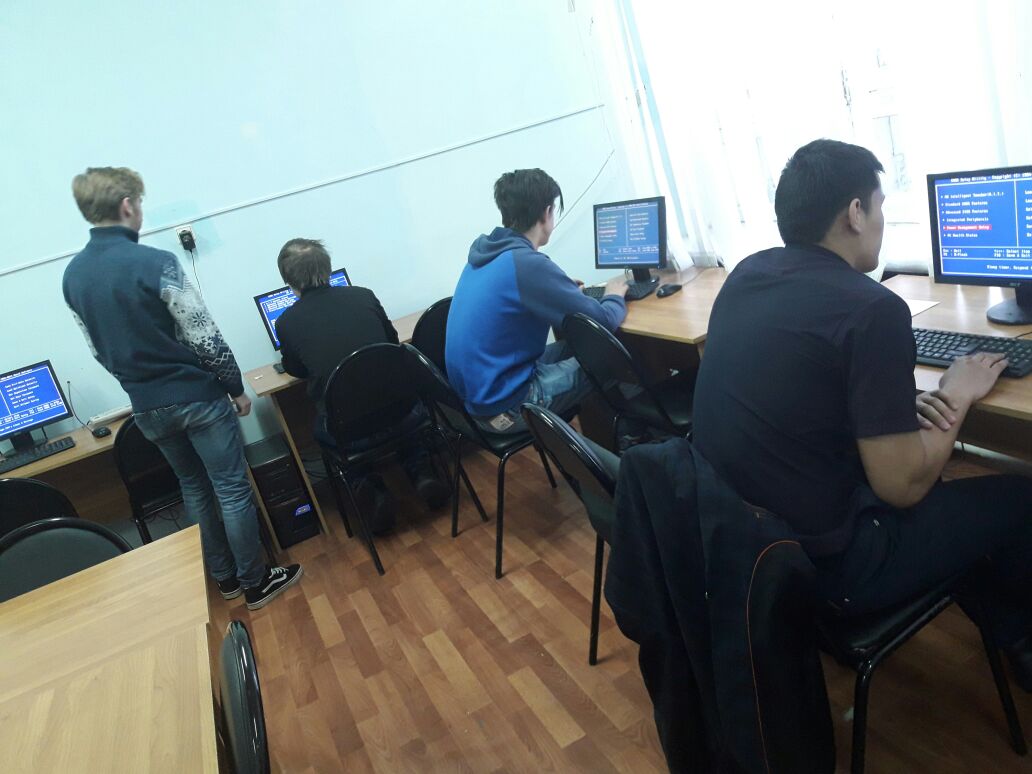